PHOØNG GIAÙO DUÏC & ÑAØO TAÏO ÑÖÙC TROÏNG
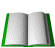 TRÖÔØNG TIEÅU HOÏC ÑÒNH AN
CHÀO MỪNG QUÝ THẦY CÔ VỀ DỰ GIỜ
CHÀO MỪNG QUÝ THẦY CÔ VỀ DỰ GIỜ
Lớp : 1A1
Môn: Toán
Giáo viên: Nông Thị Mai
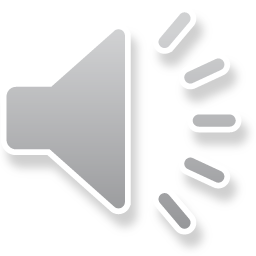 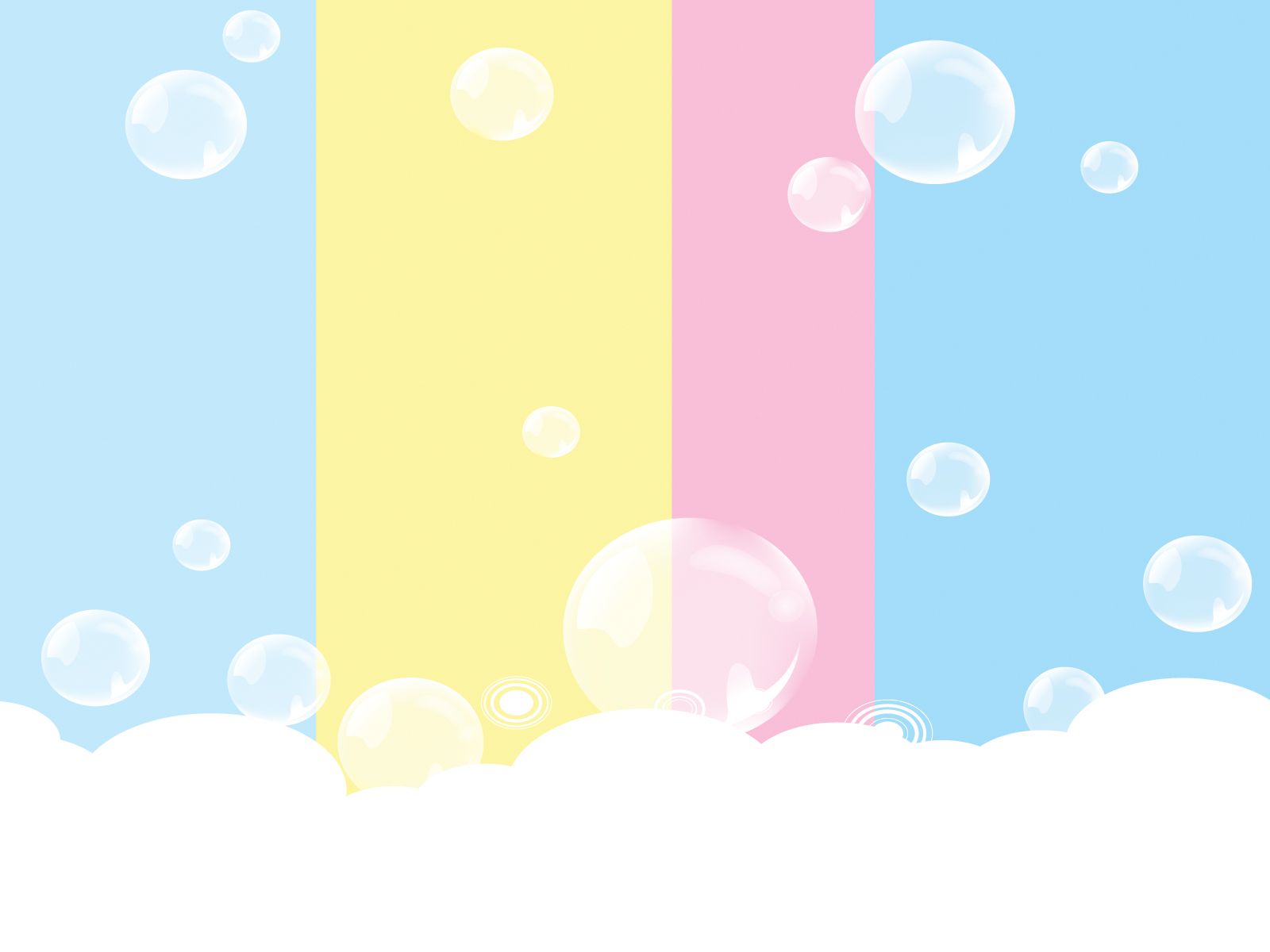 TRỔ TÀI ĐOÁN BẠN
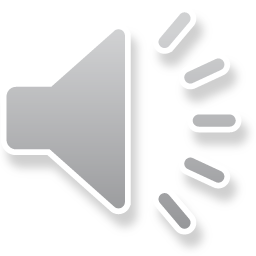 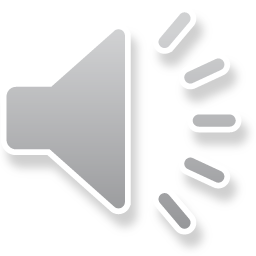 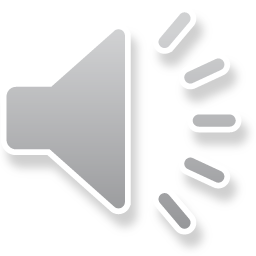 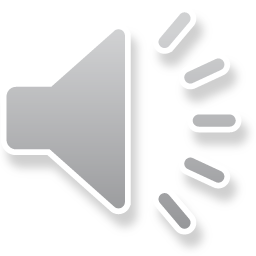 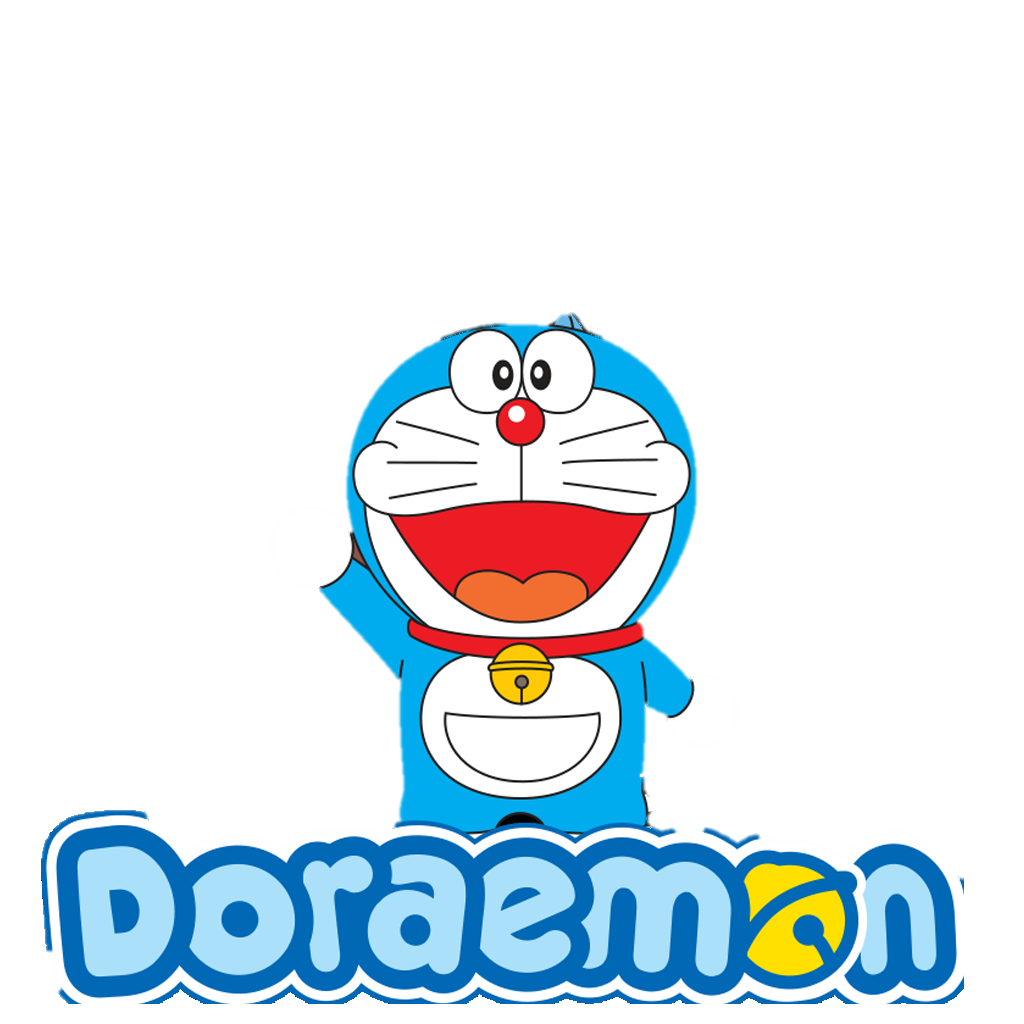 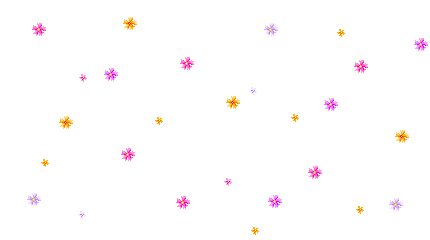 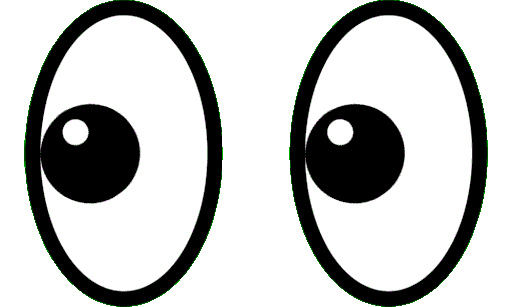 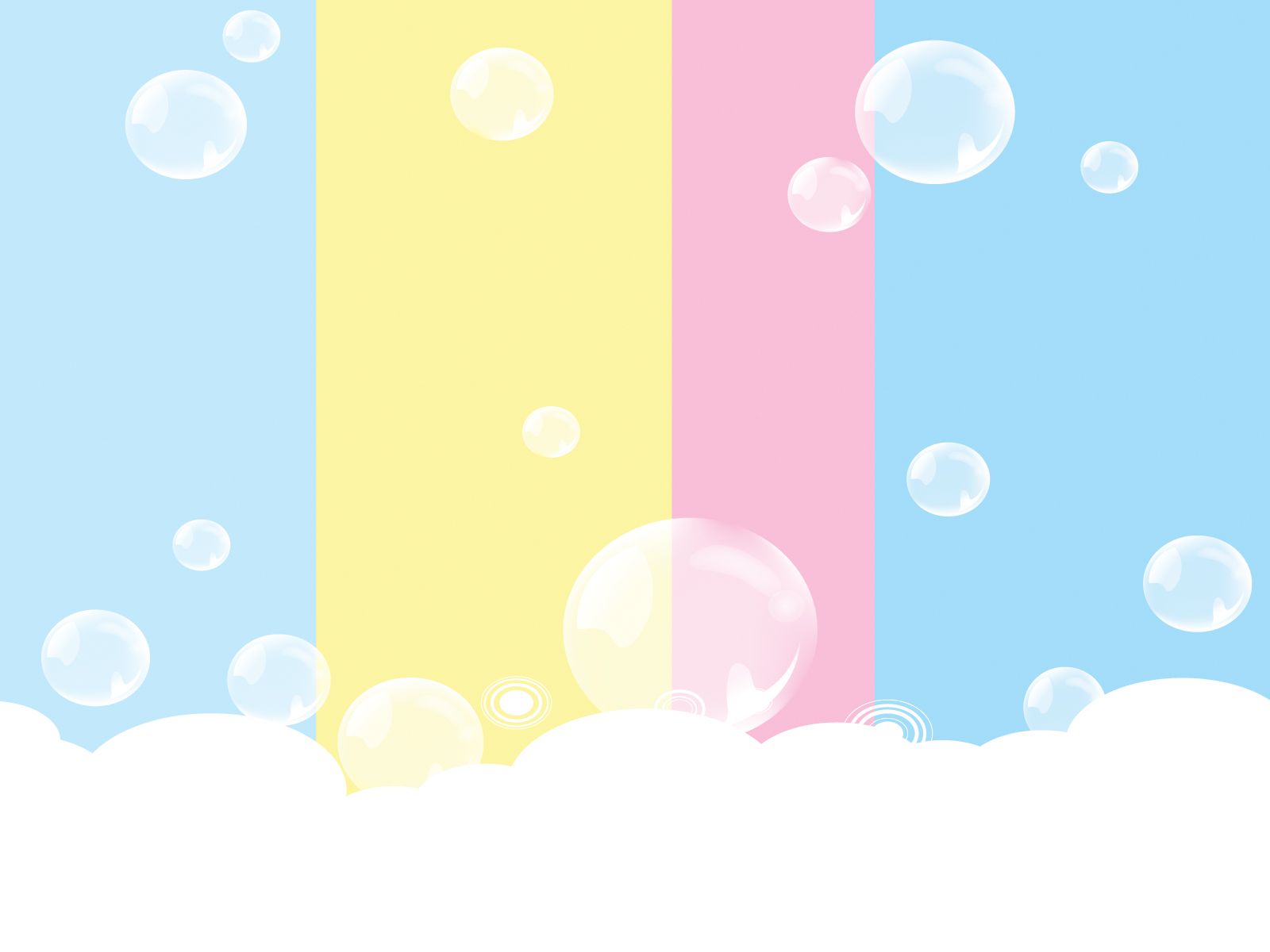 3 + 3 =
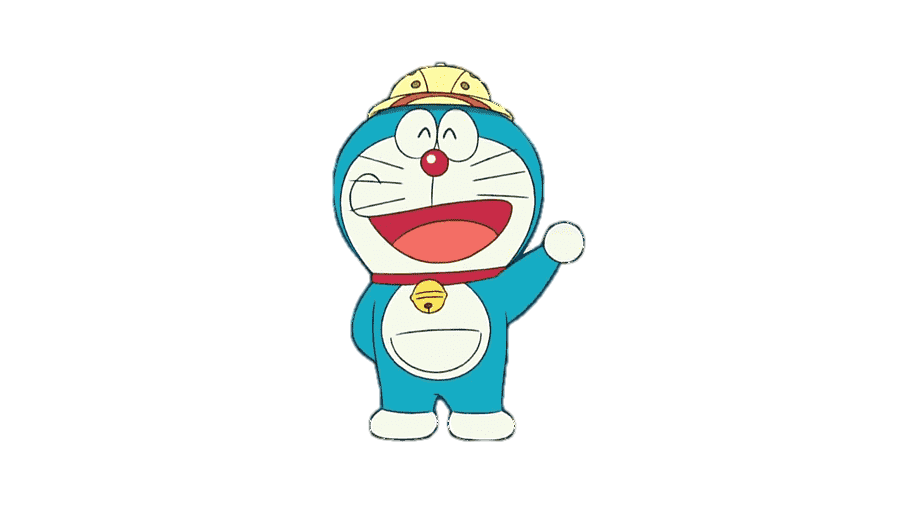 a
5
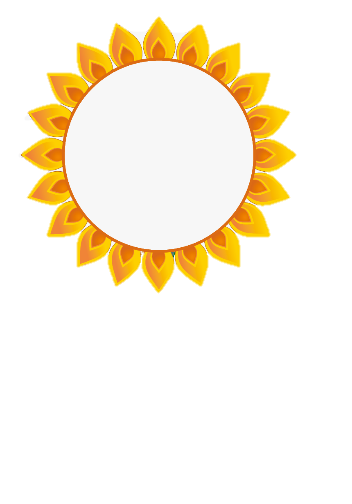 b
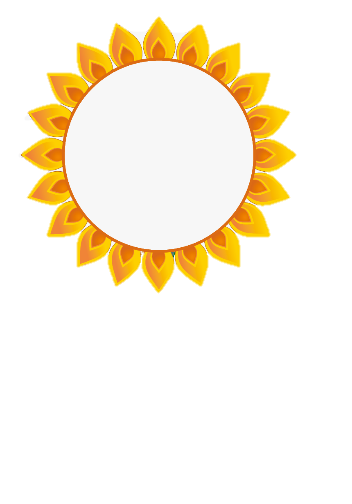 6
c
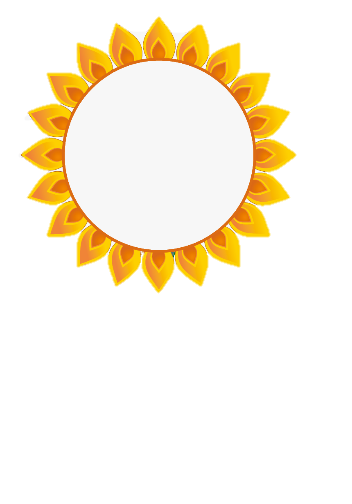 4
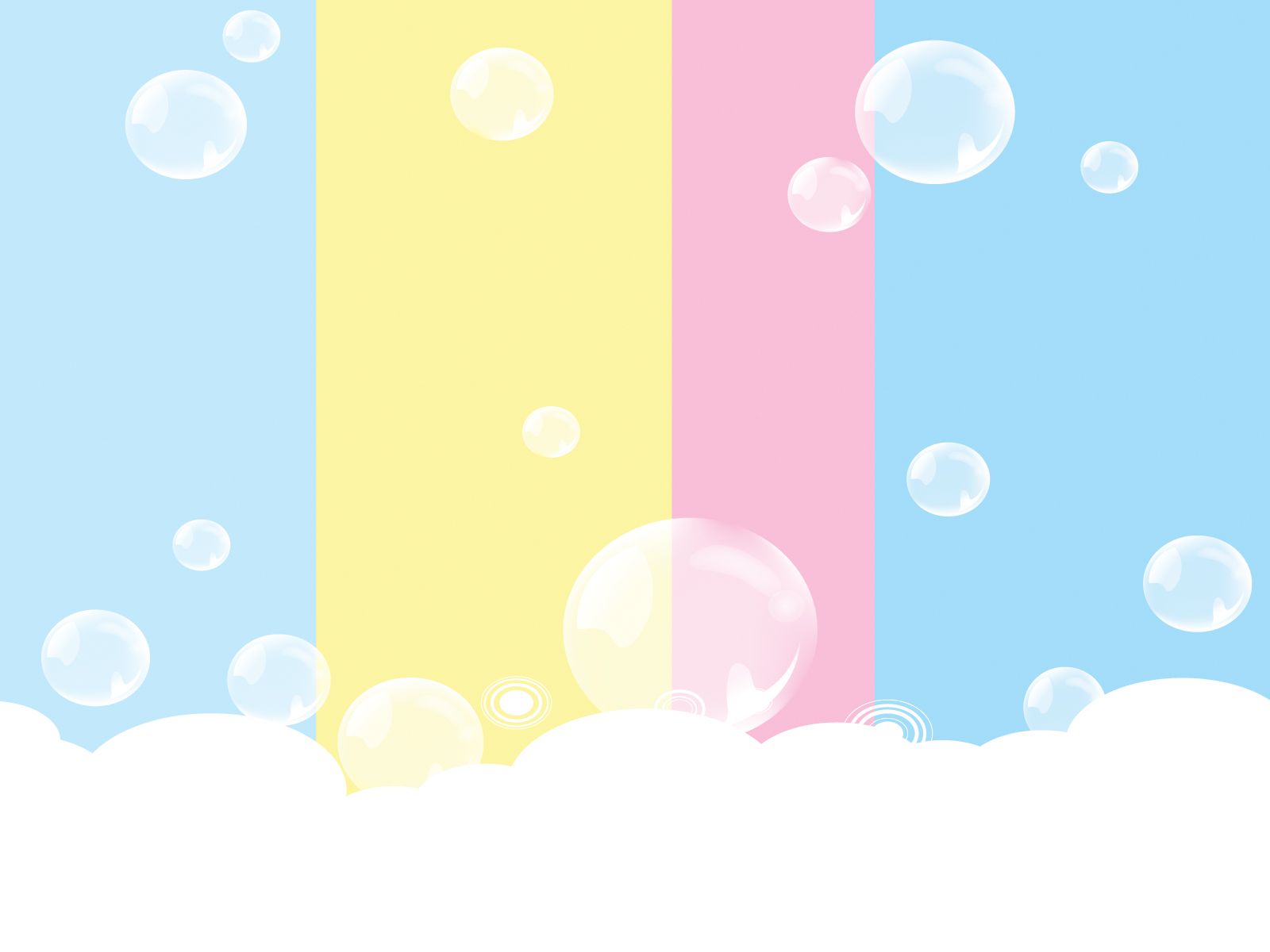 3 + 3 = ….
b
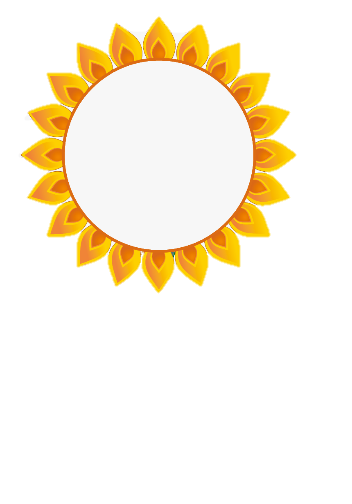 6
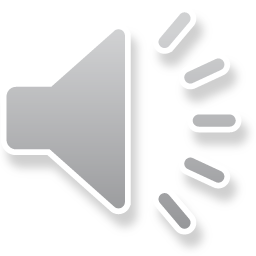 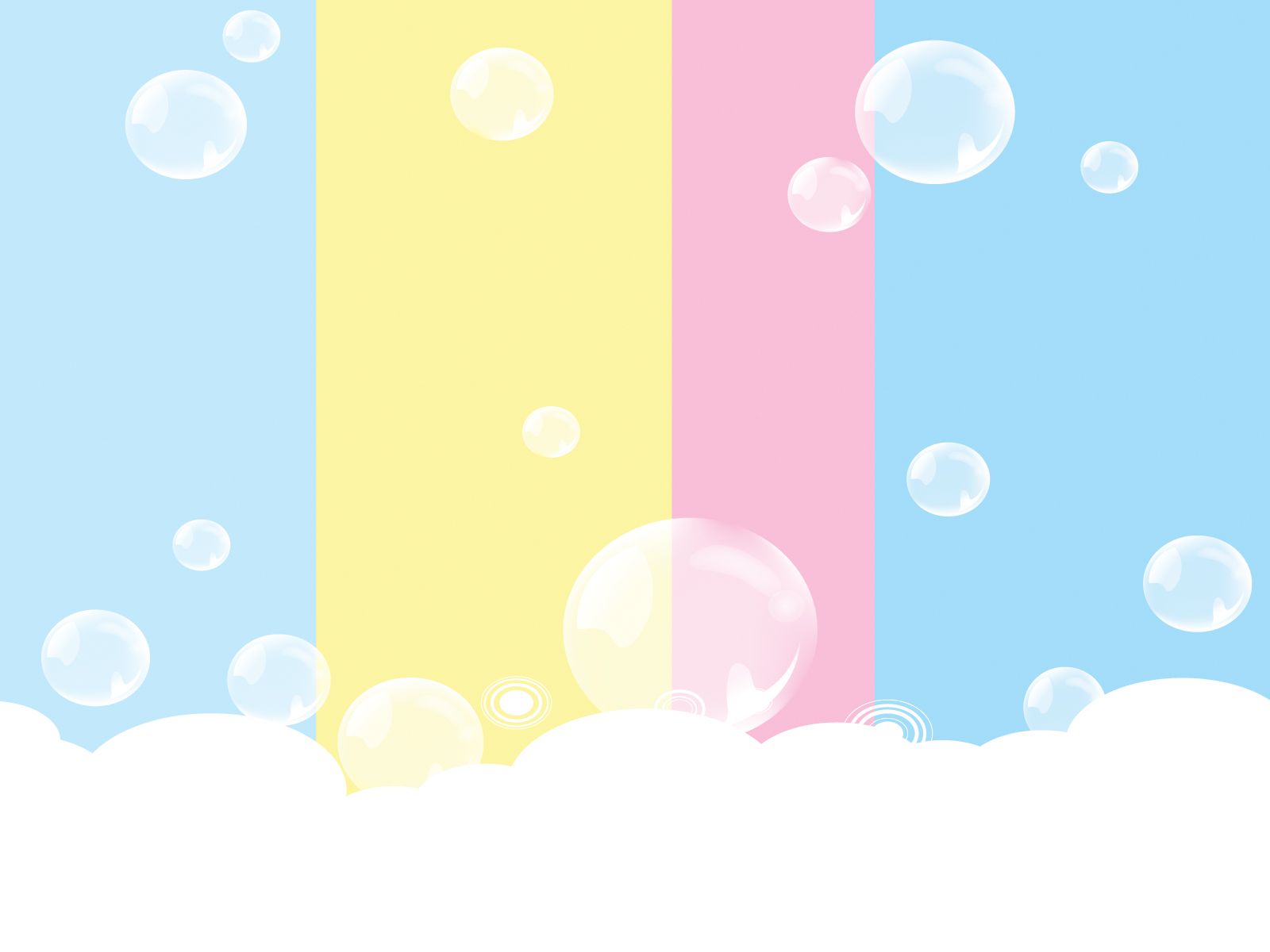 0 + 7 =
5
a
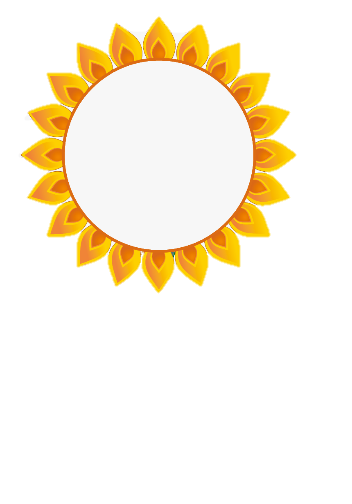 6
b
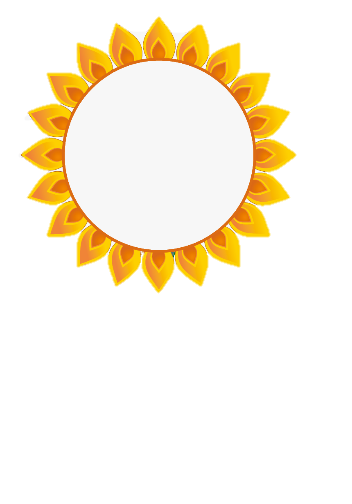 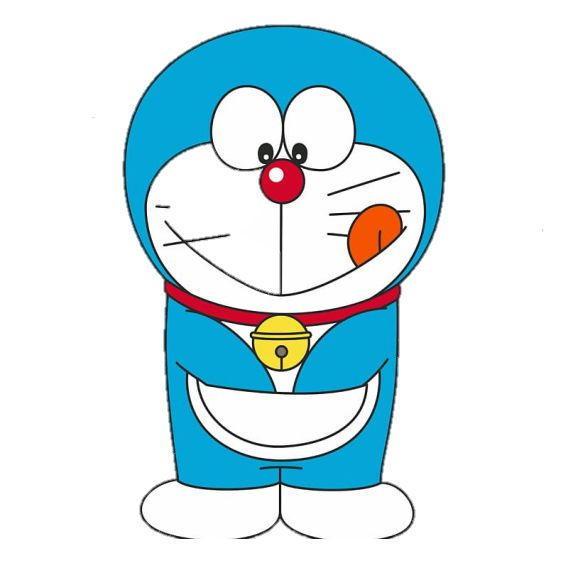 7
c
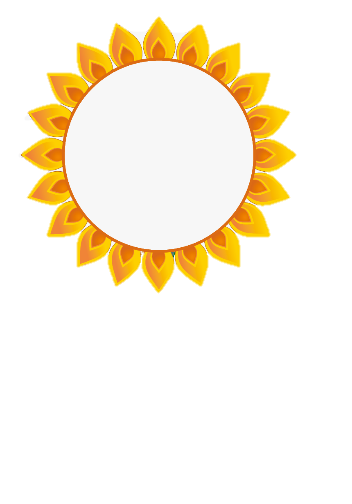 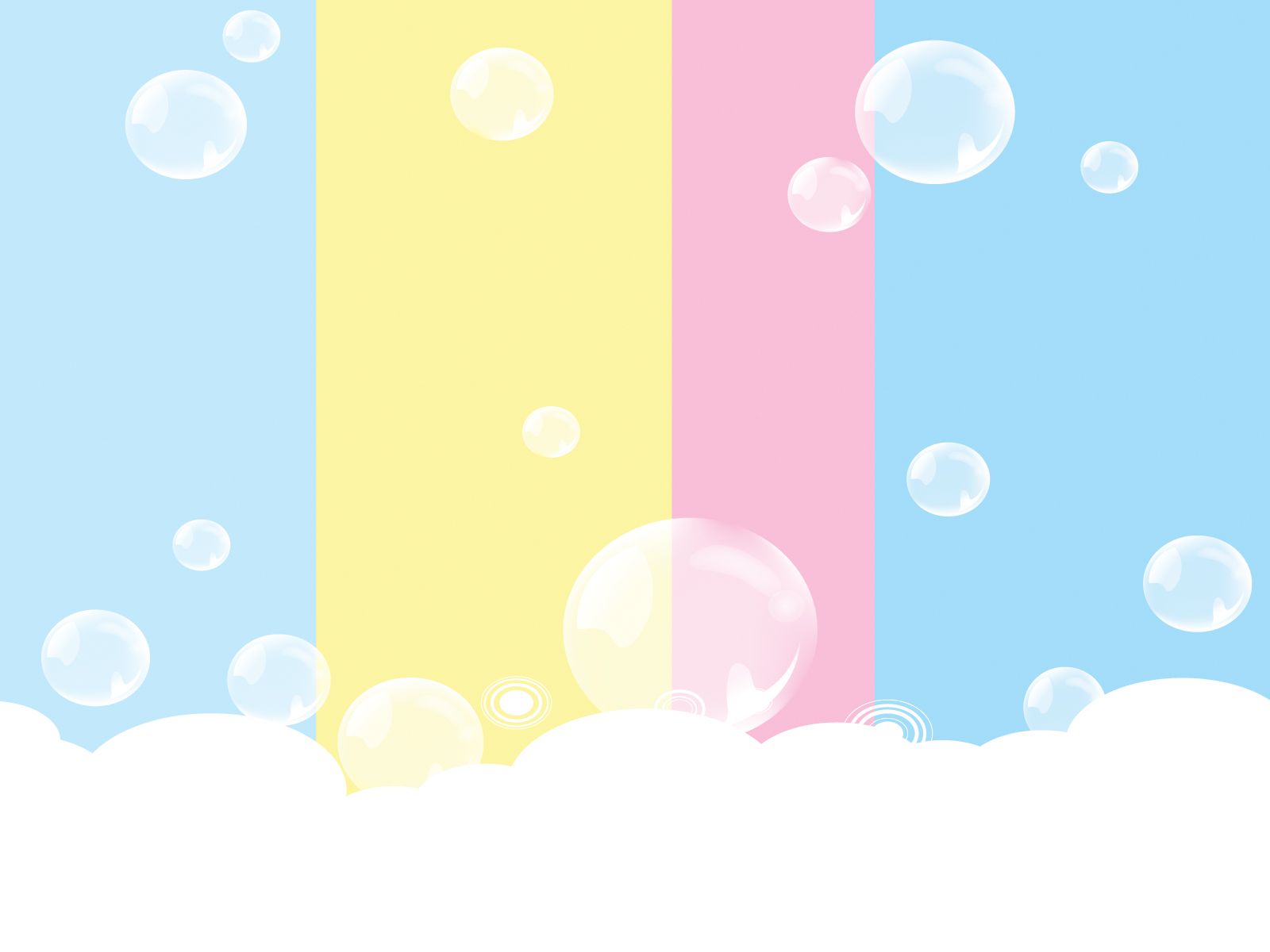 0 + 7 =
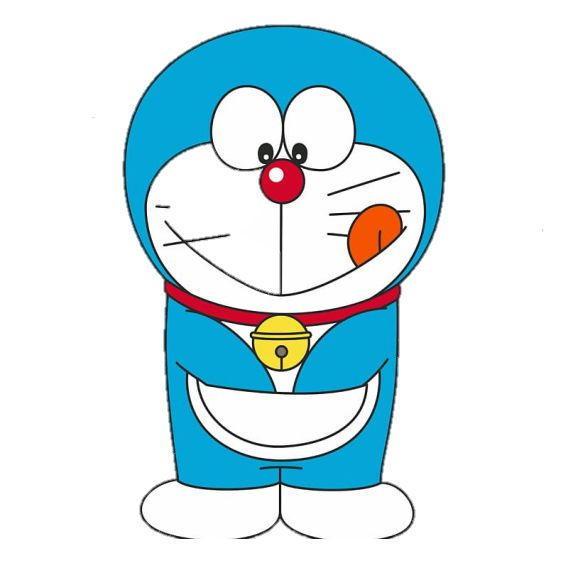 7
c
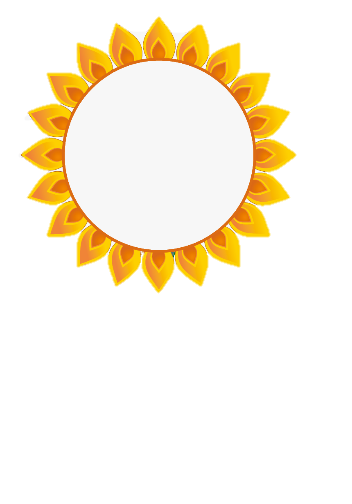 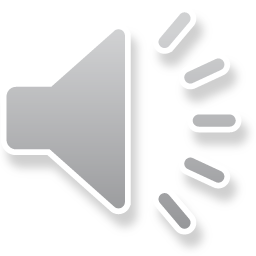 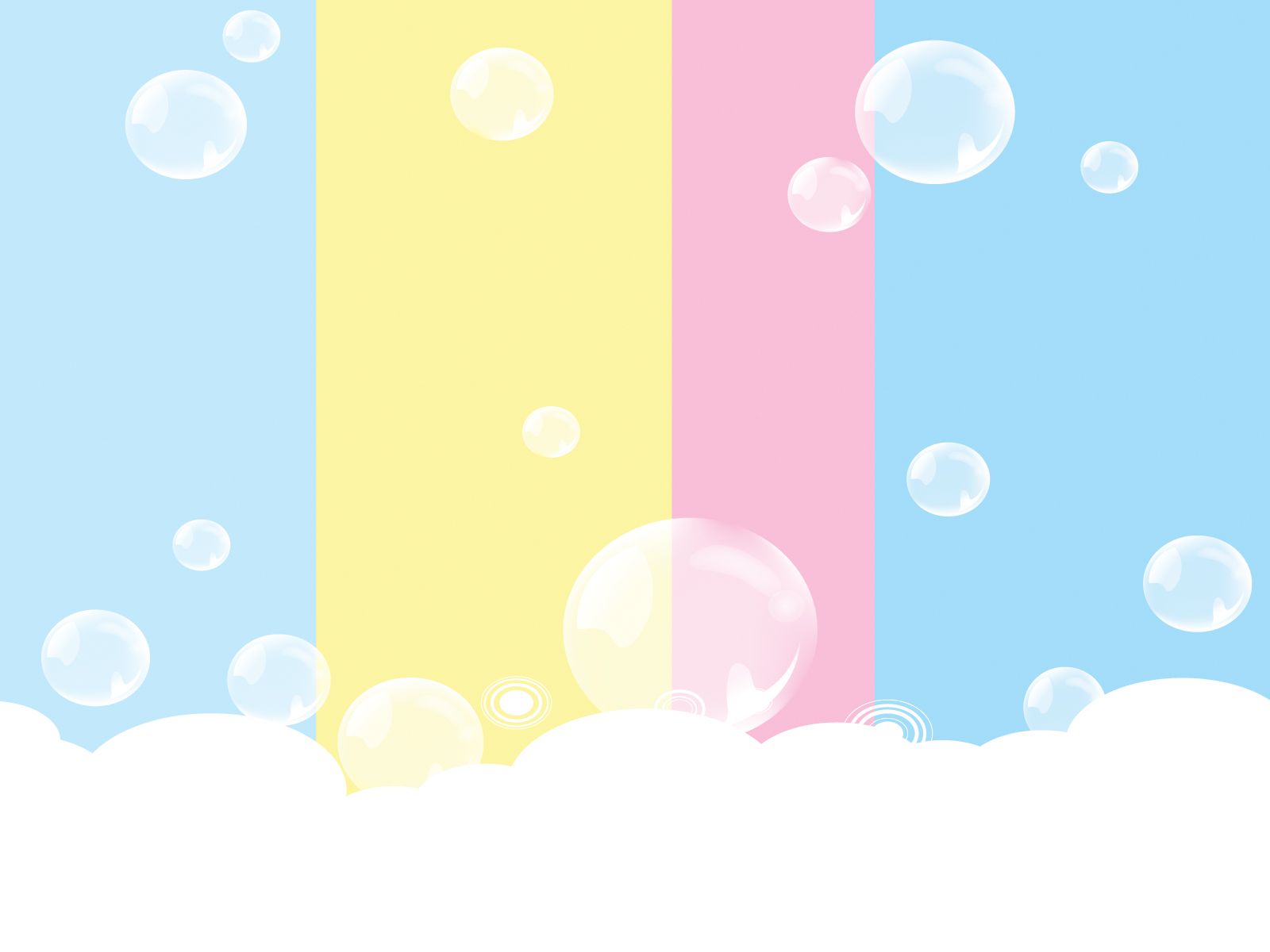 8 + 0 =
8
a
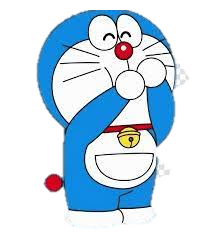 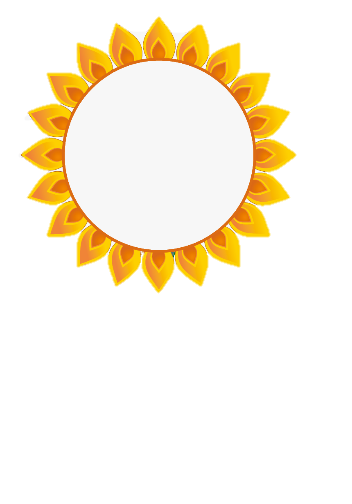 0
b
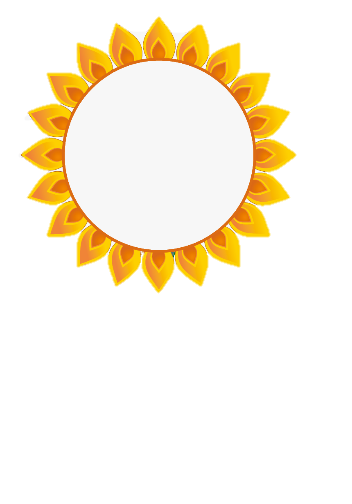 c
4
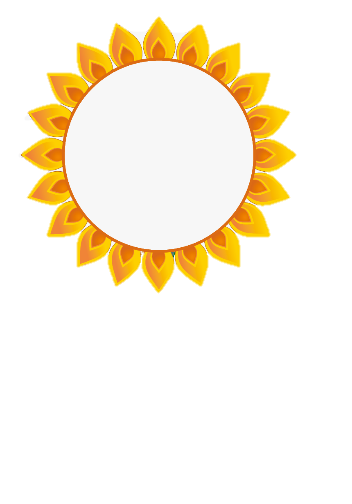 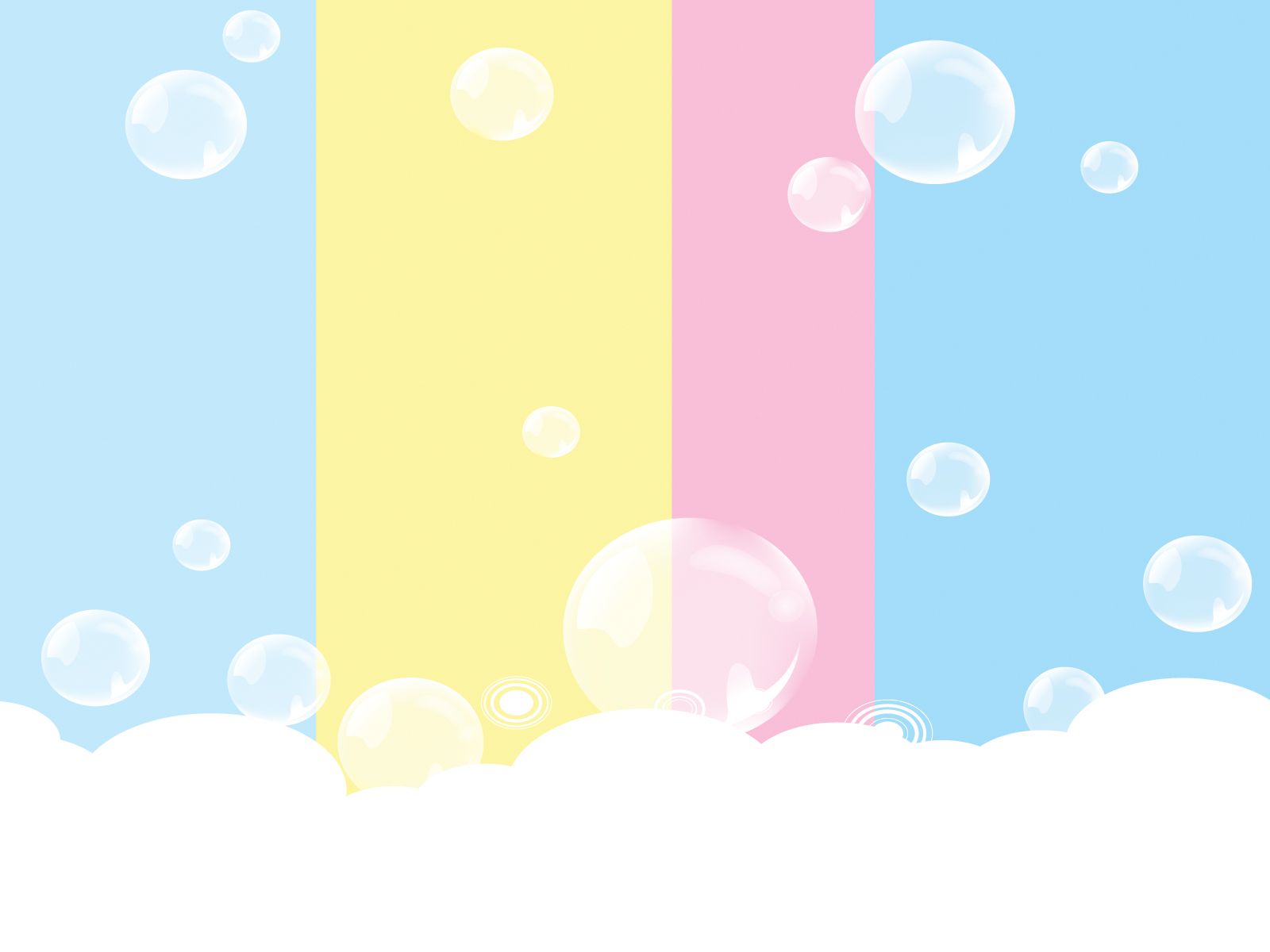 8 + 0 =
a
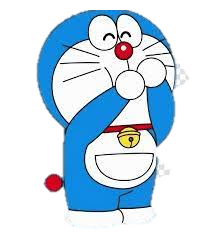 8
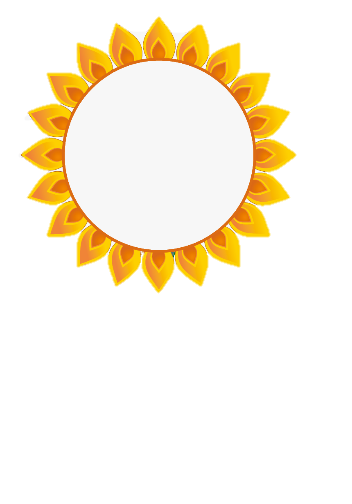 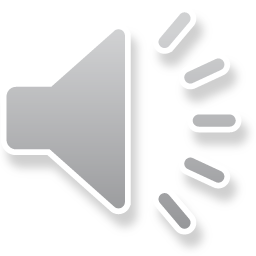 Thứ năm ngày 9 tháng 11 năm 2023
Toán
BÀI 10: PHÉP CỘNG TRONG PHẠM VI 10
(TIẾT 5)
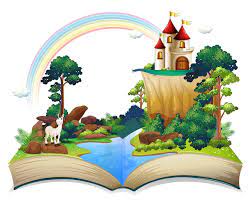 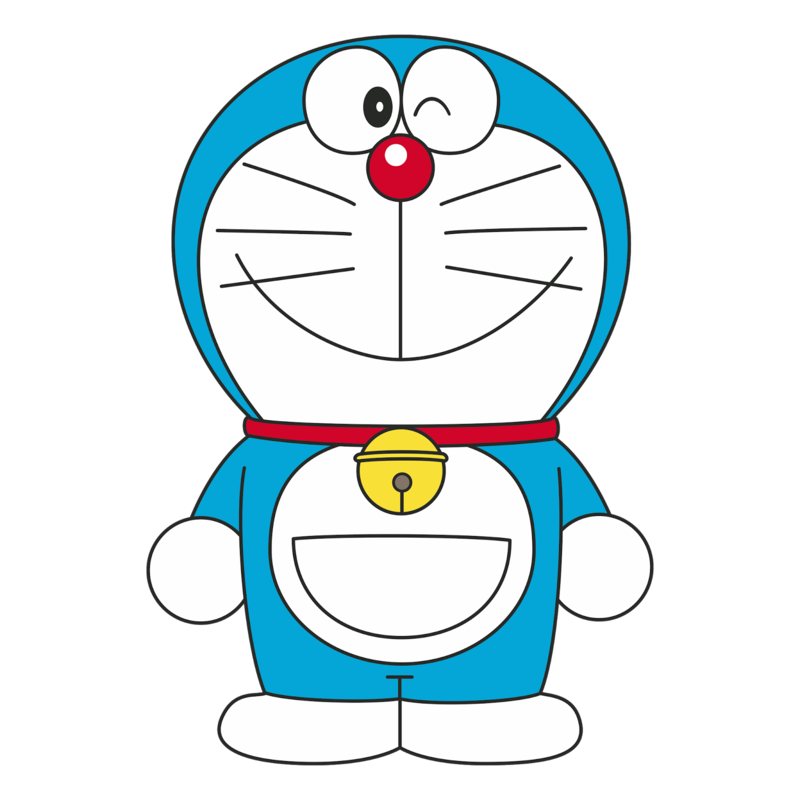 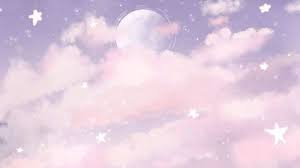 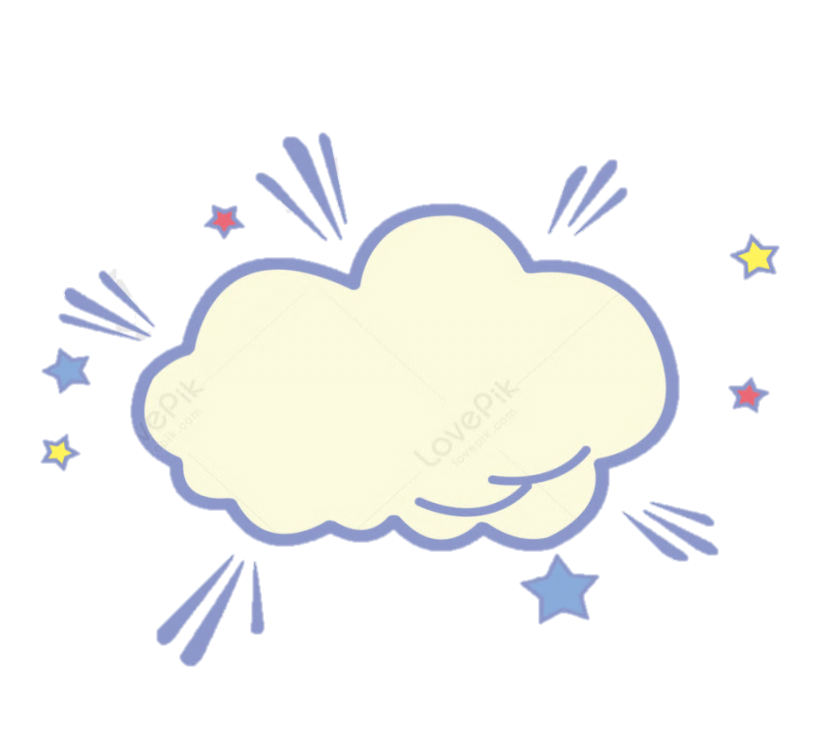 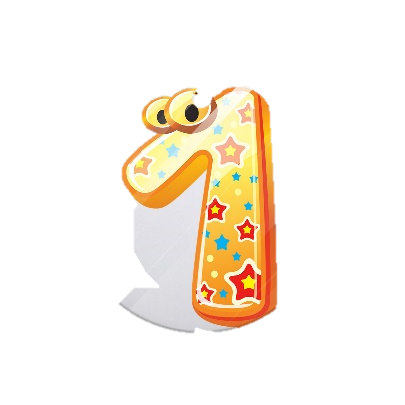 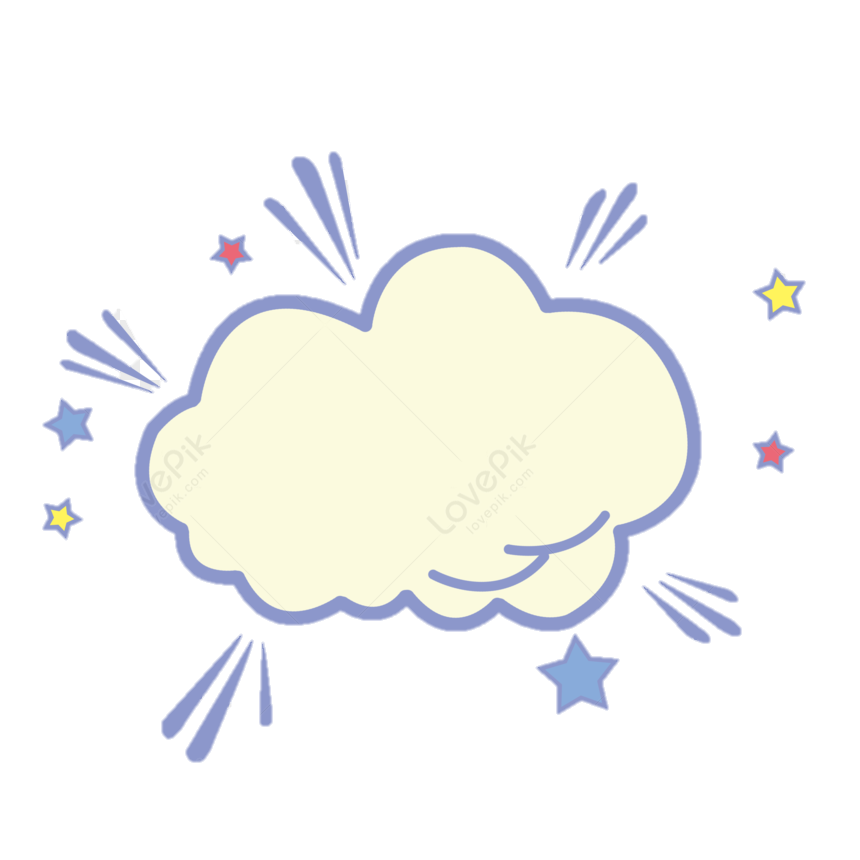 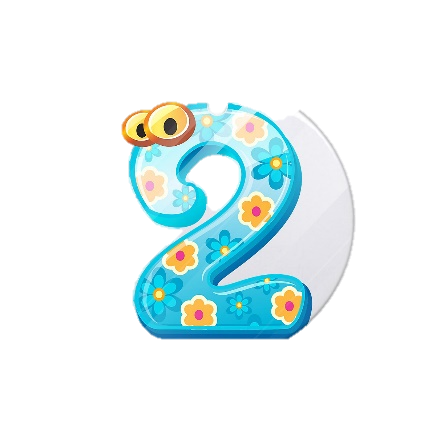 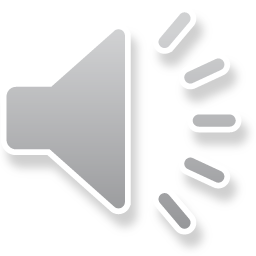 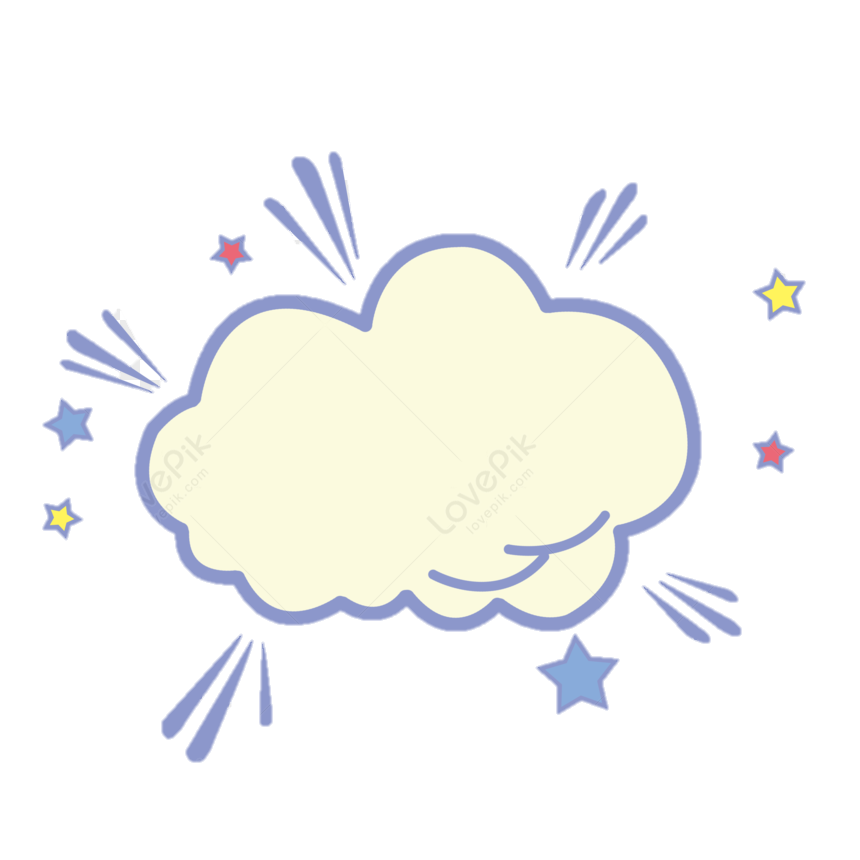 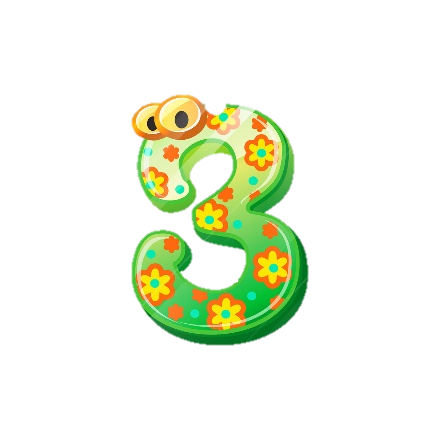 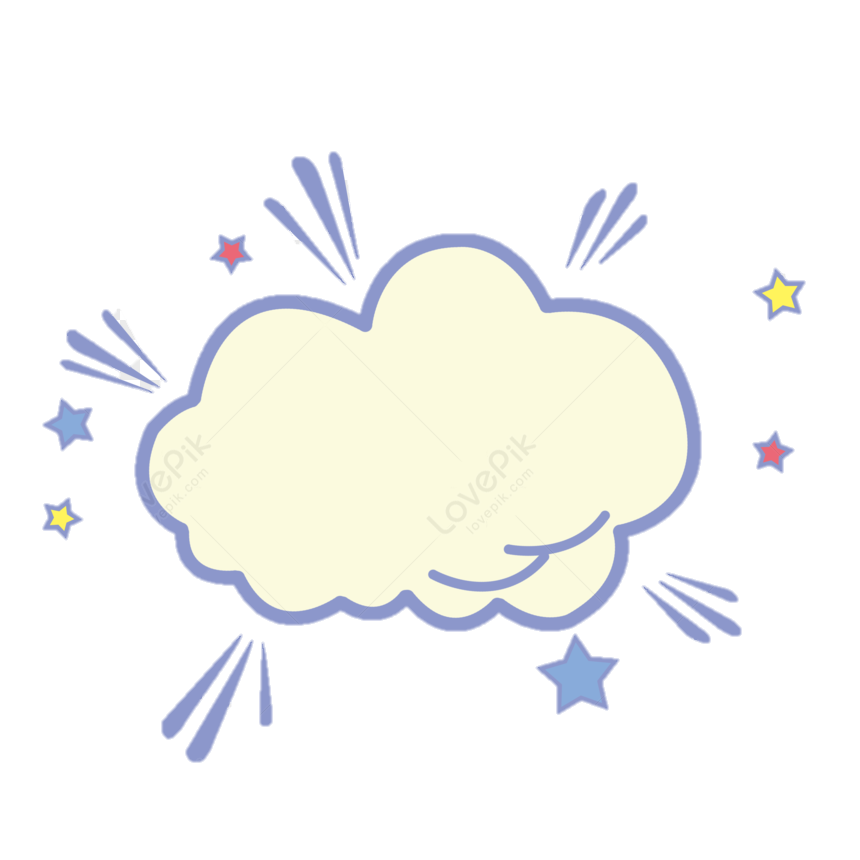 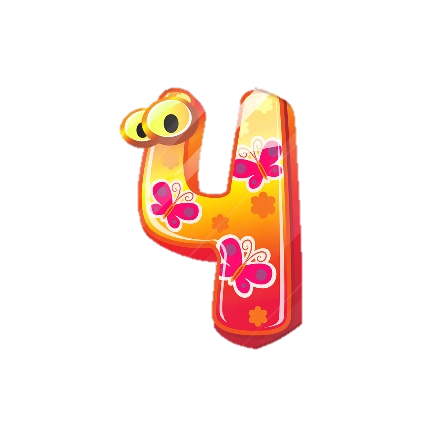 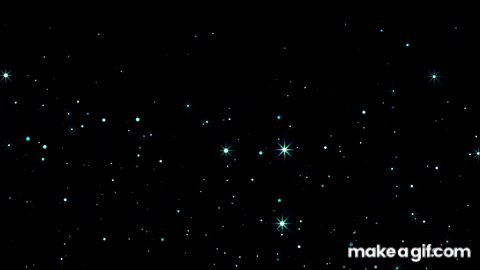 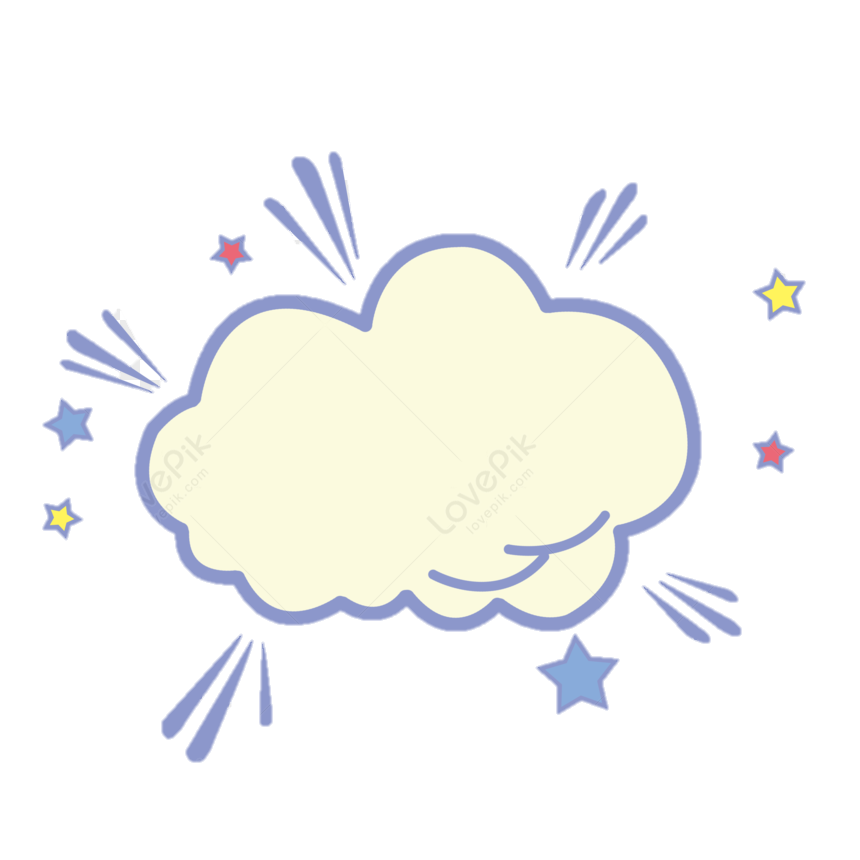 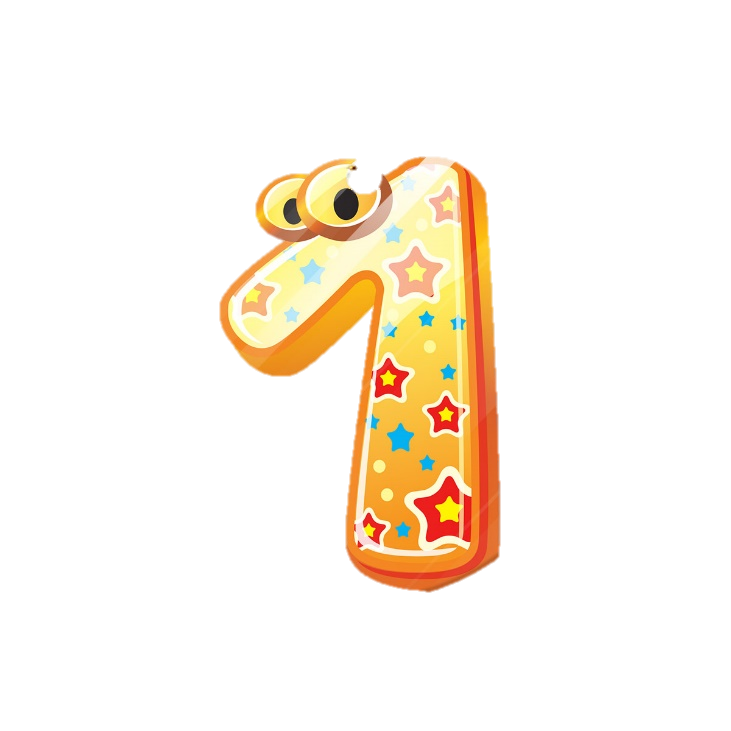 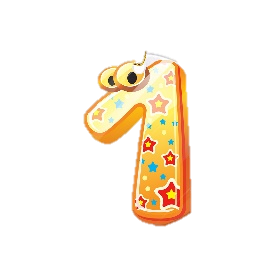 . Số ?
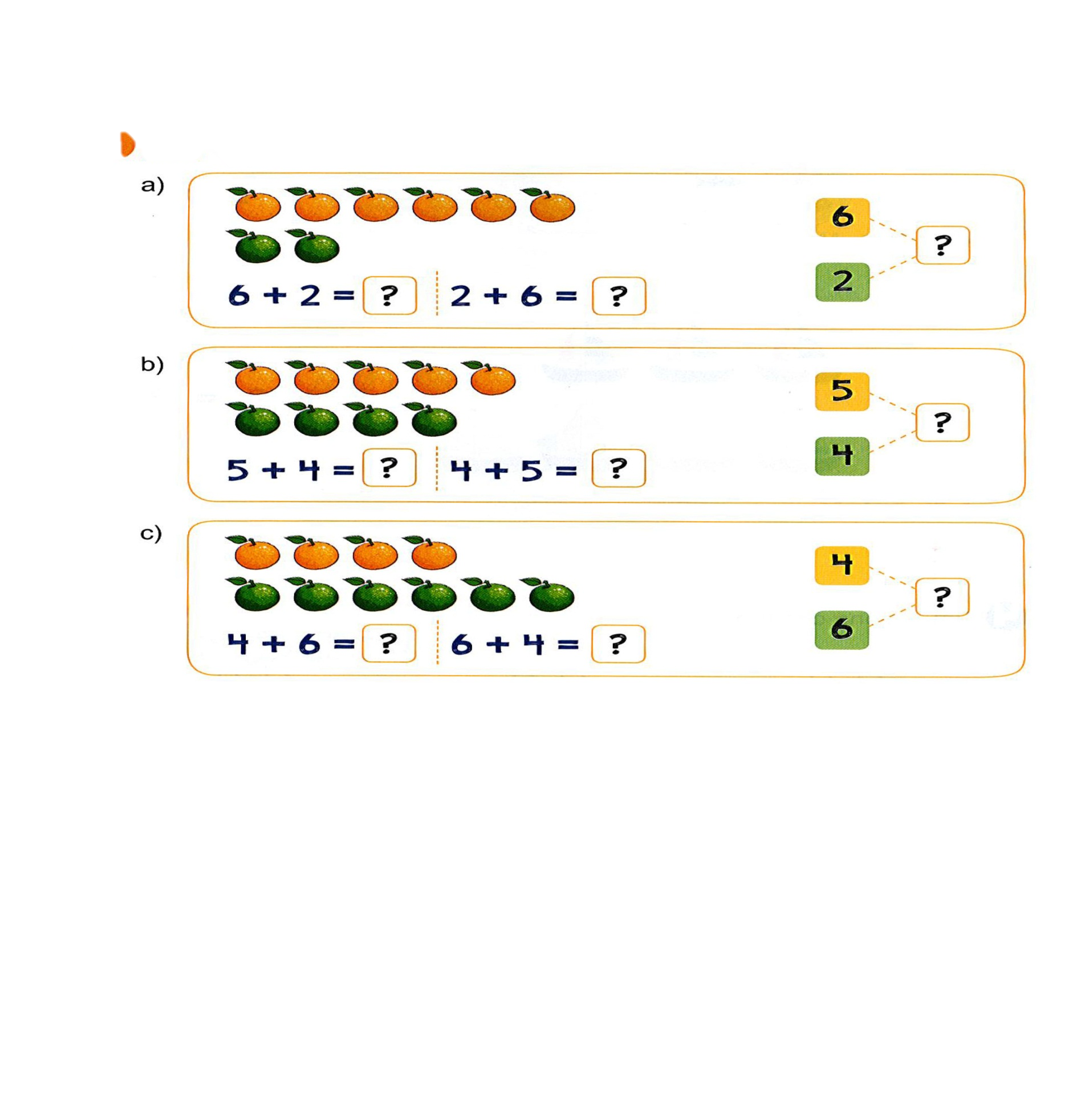 a.
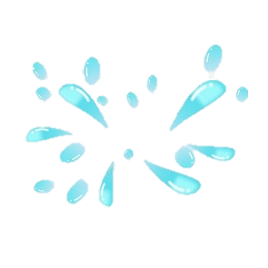 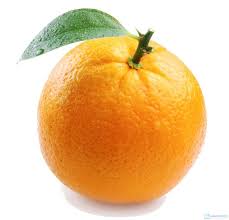 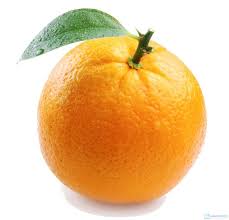 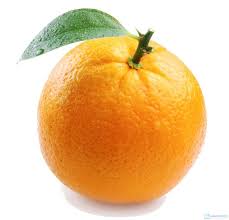 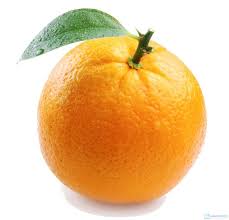 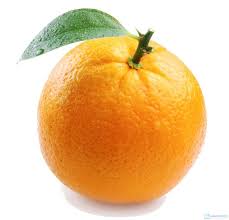 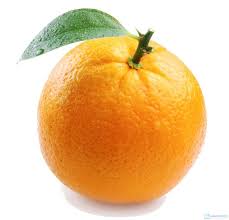 6
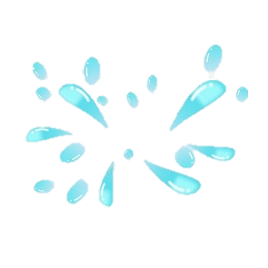 8
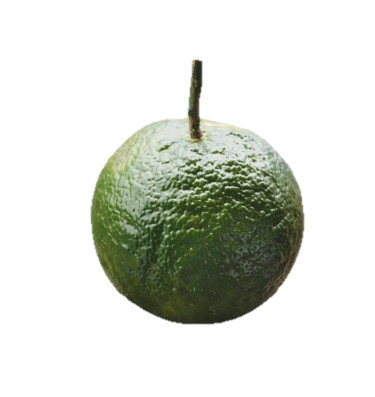 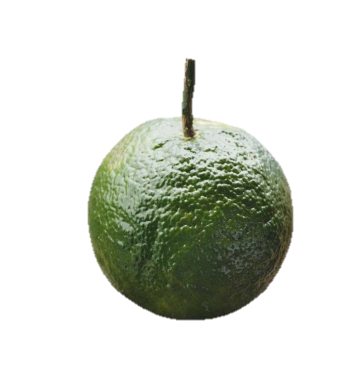 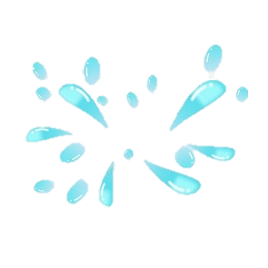 2
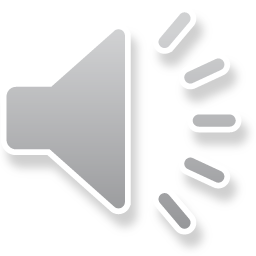 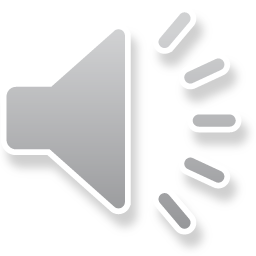 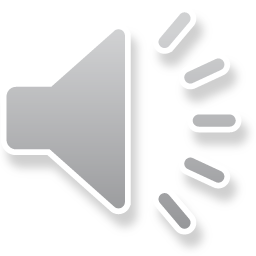 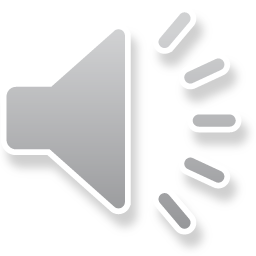 6 + 2 = 8
8
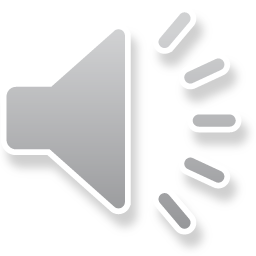 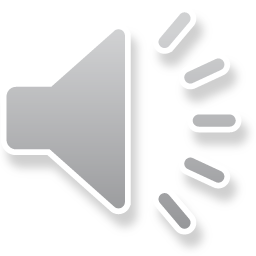 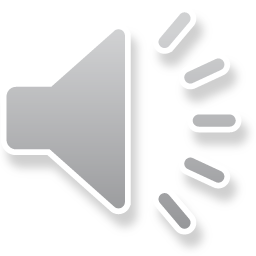 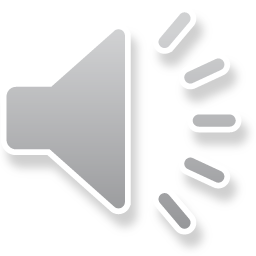 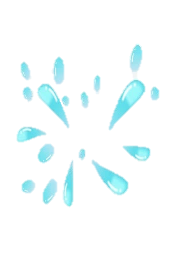 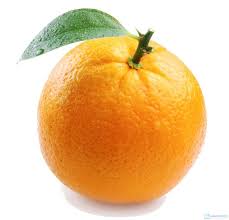 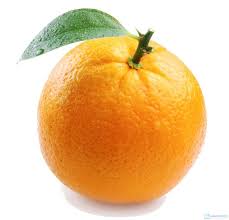 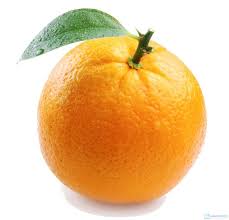 6
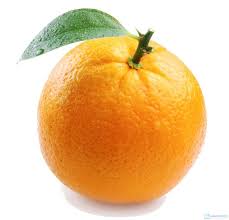 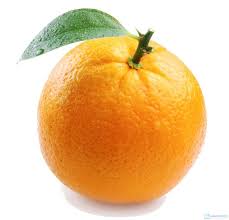 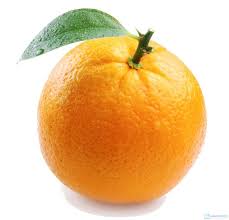 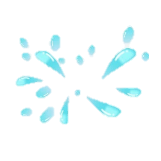 8
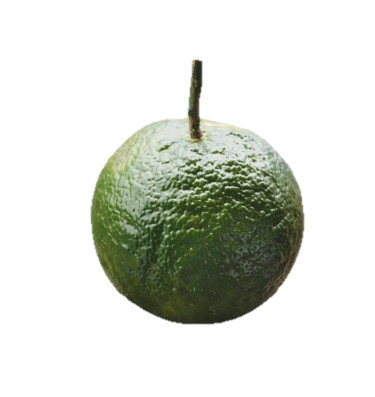 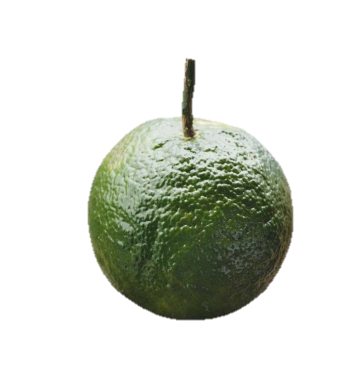 2
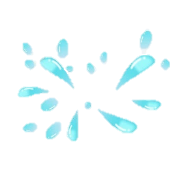 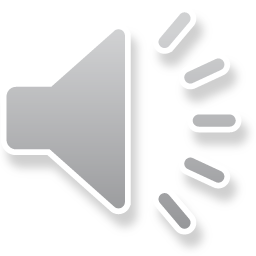 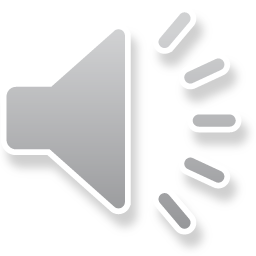 6 + 2 = ….
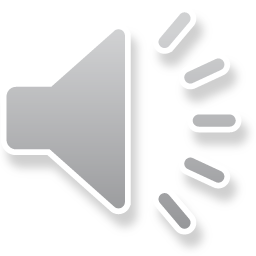 8
2 + 6 = 8
8
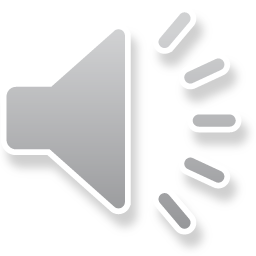 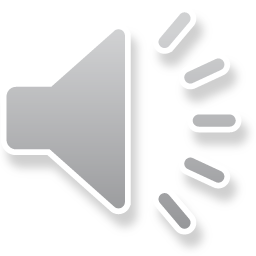 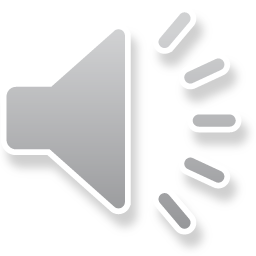 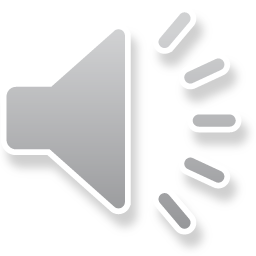 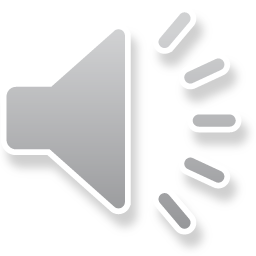 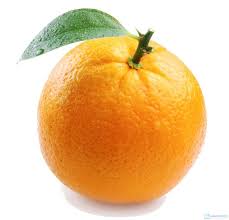 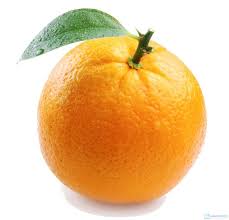 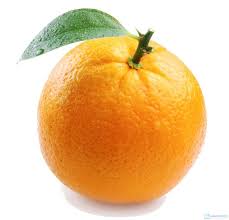 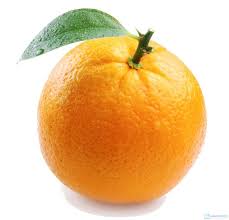 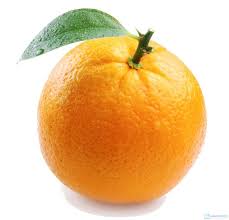 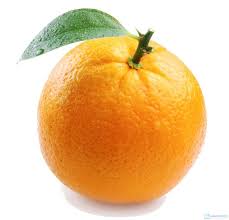 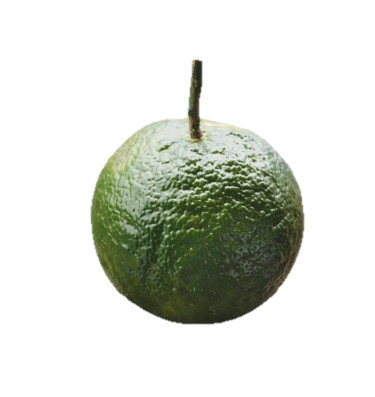 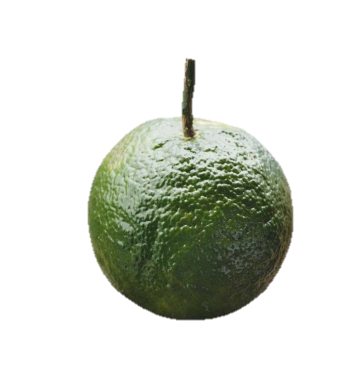 6 + 2 = 8
8
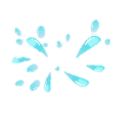 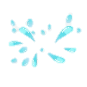 2 + 6 = 8
8
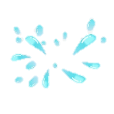 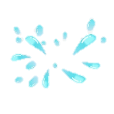 b.
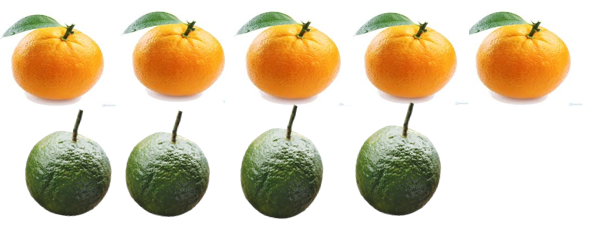 5
4
5 + 4 =
4 + 5=
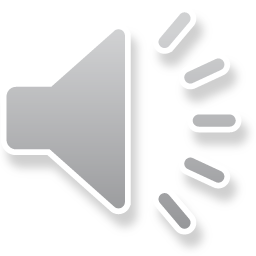 b.
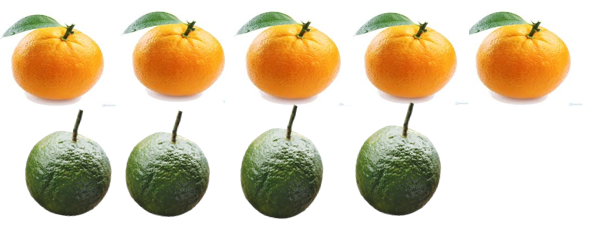 5
9
4
5 + 4 =9
9
4 + 5= 9
9
c.
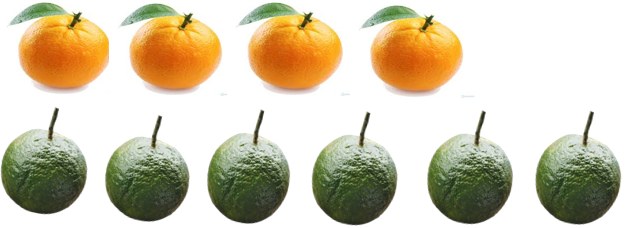 4
6
4 + 6 =
6 + 4 =
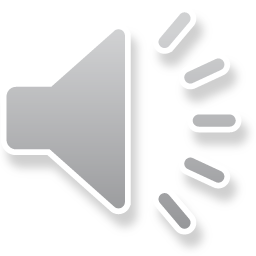 c.
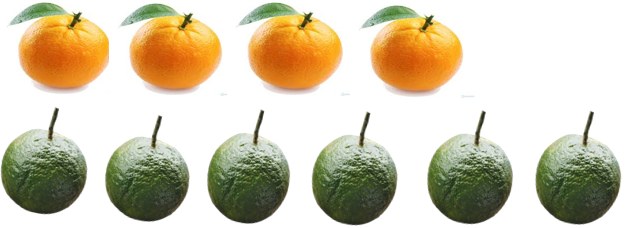 4
10
6
4 + 6 = 10
10
6 + 4 = 10
10
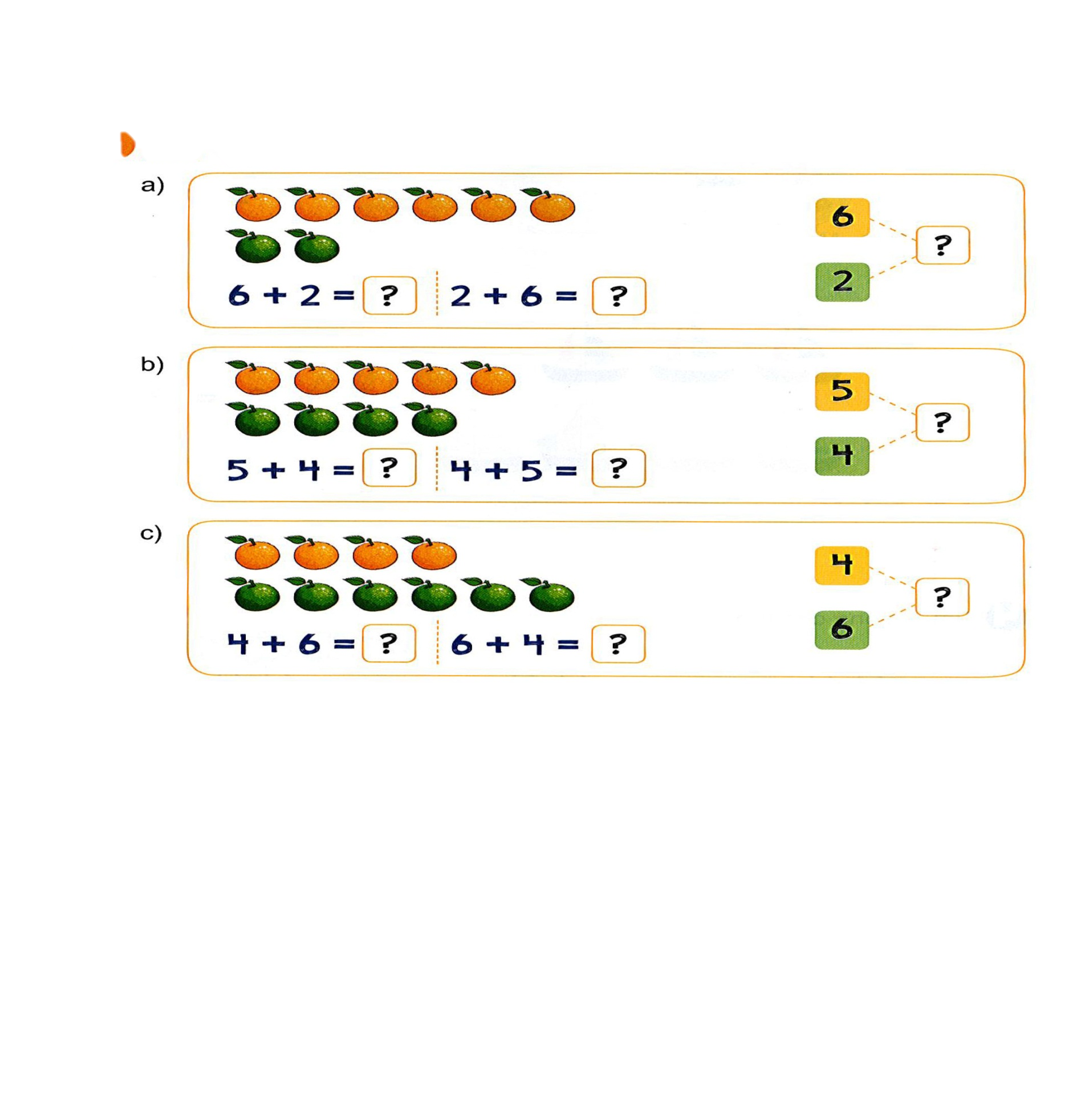 8
8
8
9
9
9
10
10
10
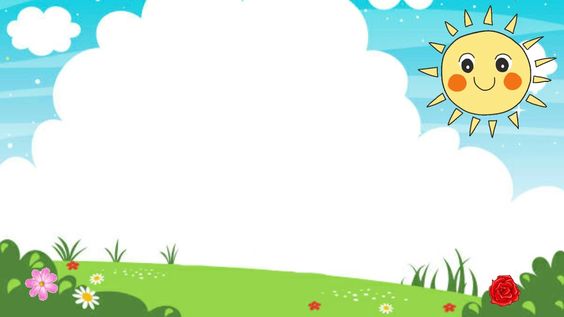 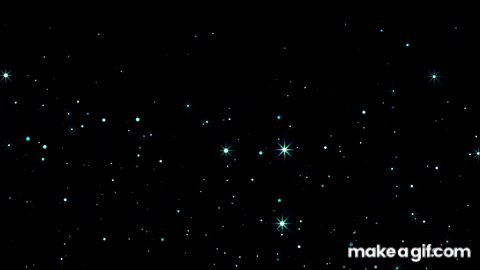 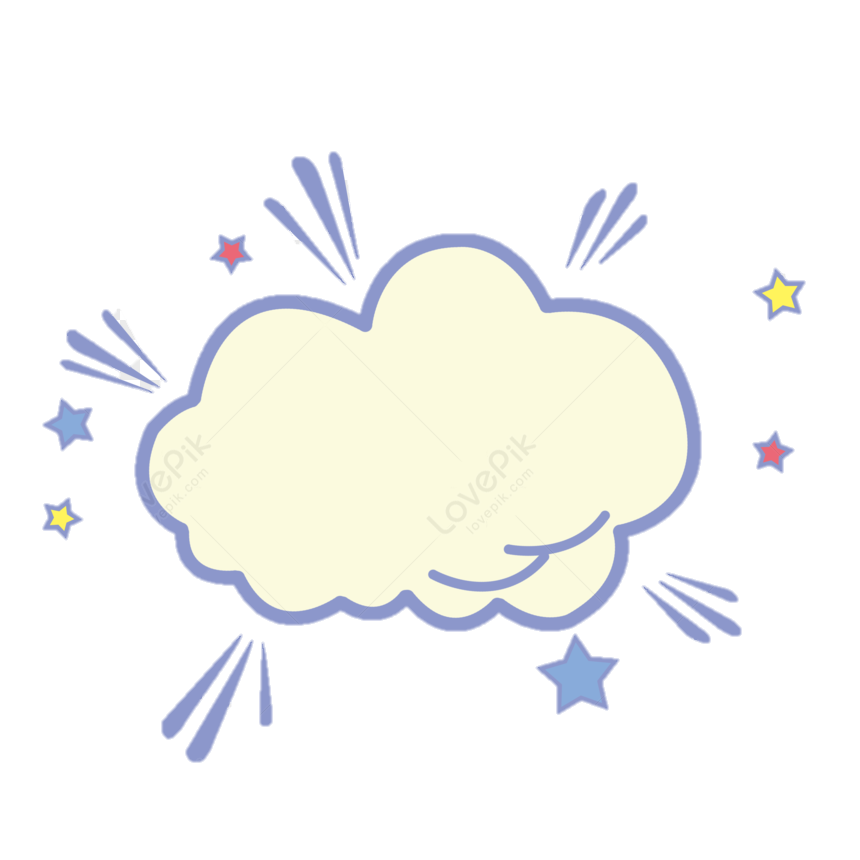 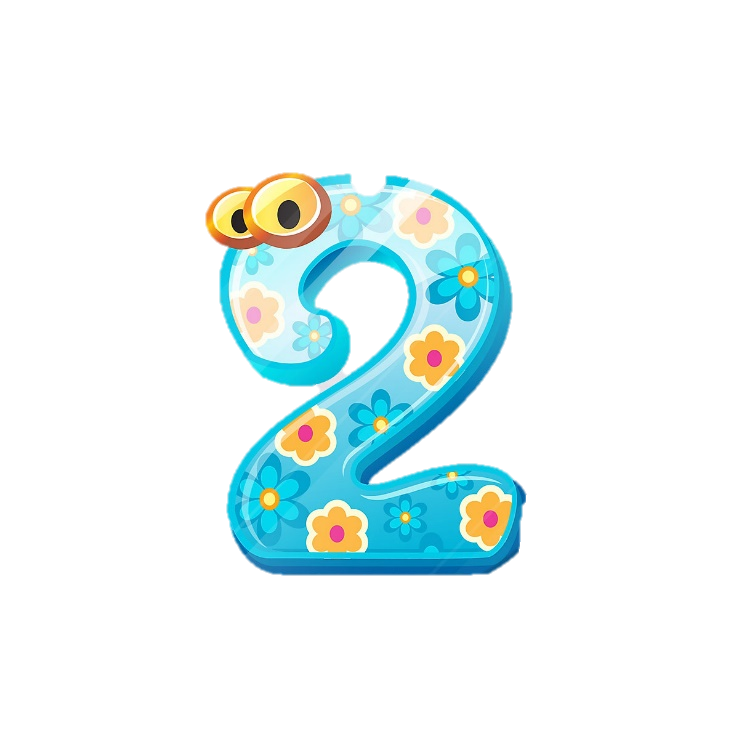 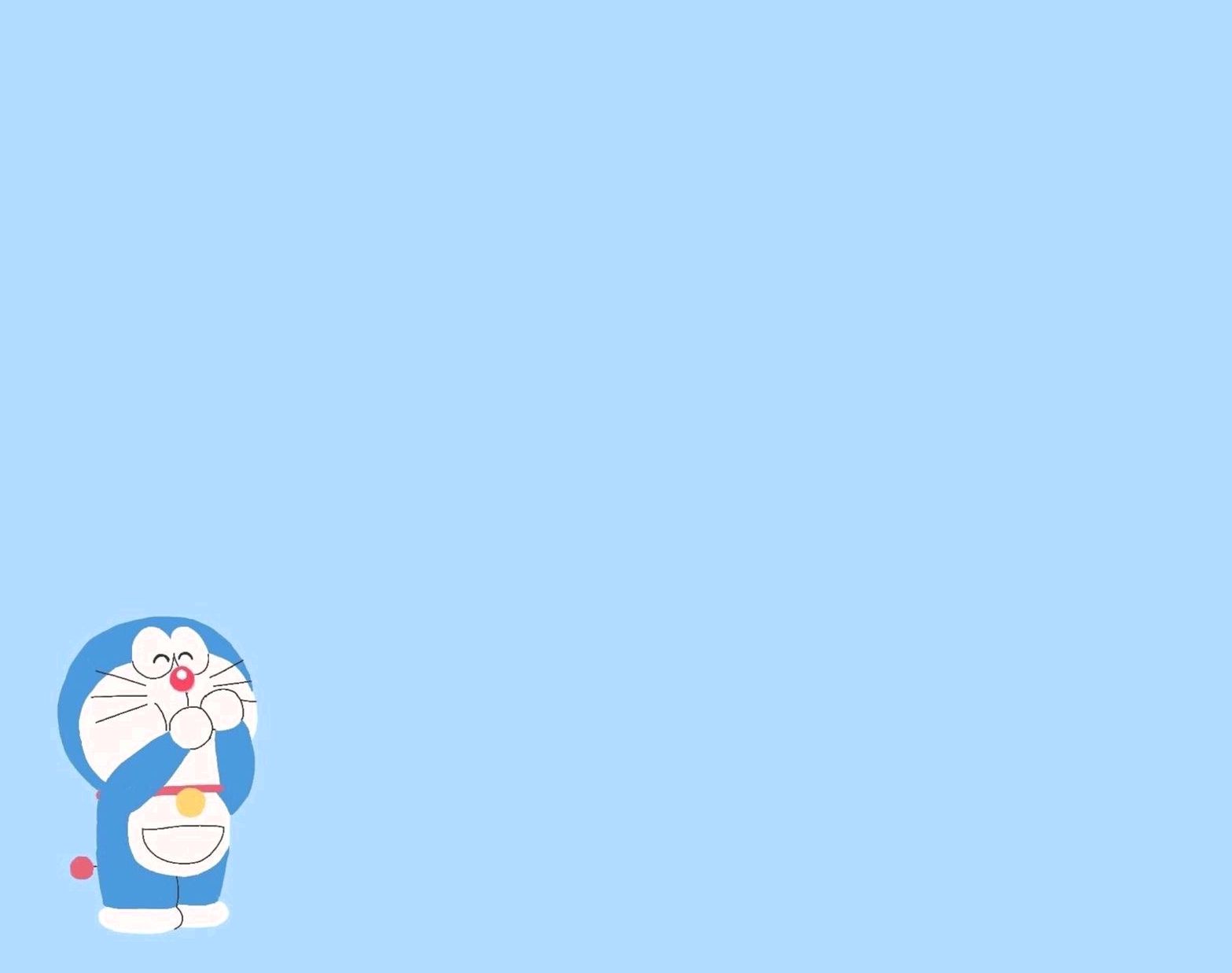 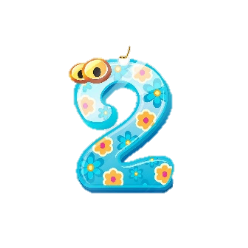 .Tính nhẩm
7 + 1 =
1 + 7 =
6 + 2 =
2 + 6 =
5 + 3 =
3 + 5 =
4 + 4 =
8 + 0 =
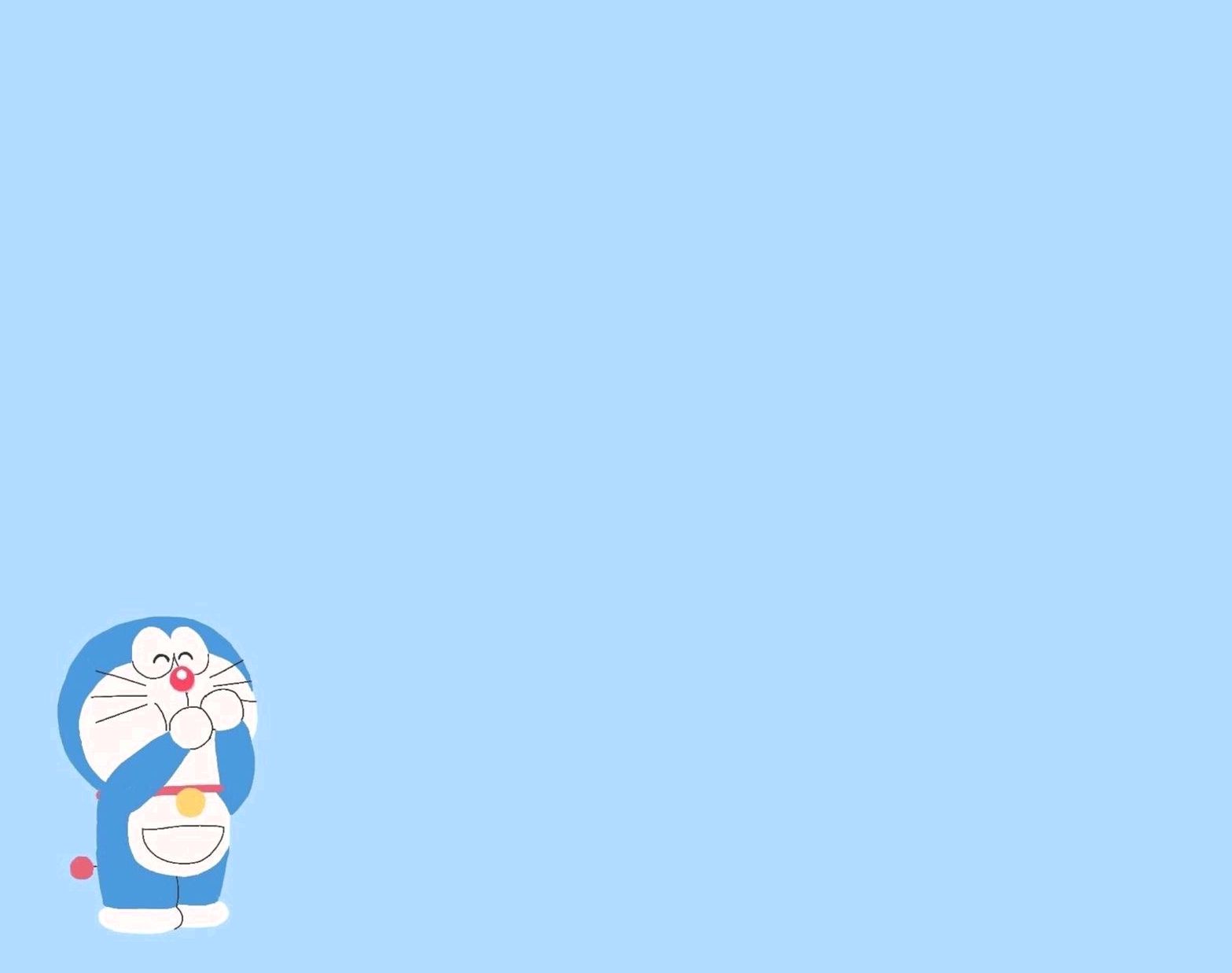 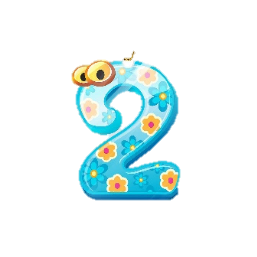 .Tính nhẩm
8
8
8
8
7 + 1 =
1 + 7 =
6 + 2 =
2 + 6 =
5 + 3 =
3 + 5 =
4 + 4 =
8 + 0 =
8
8
8
8
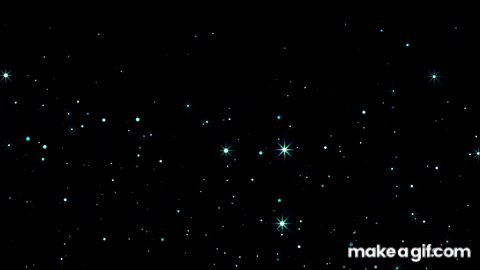 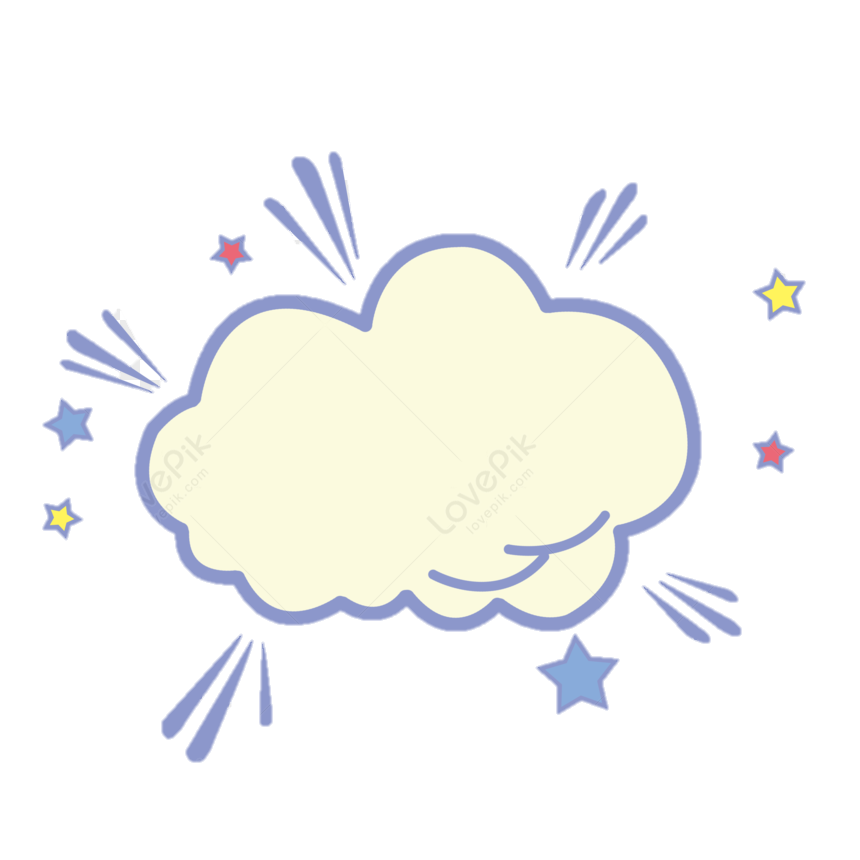 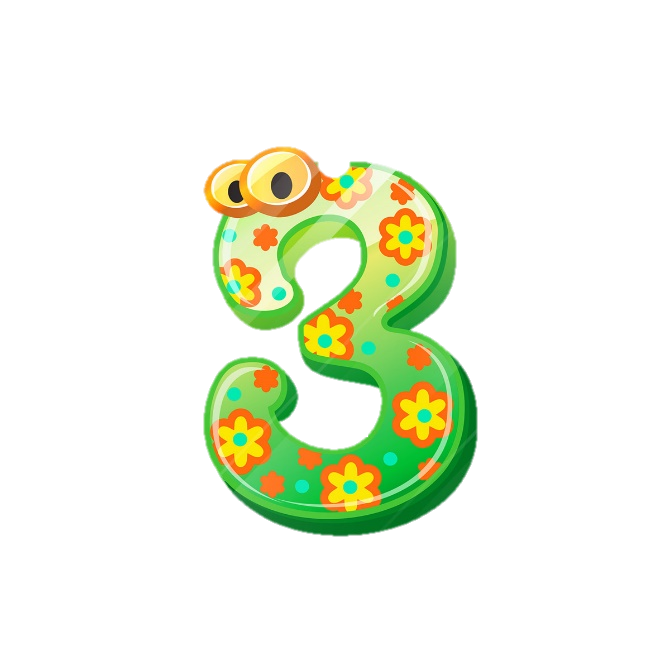 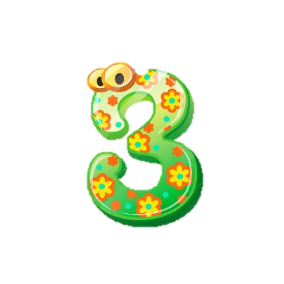 ?
Số
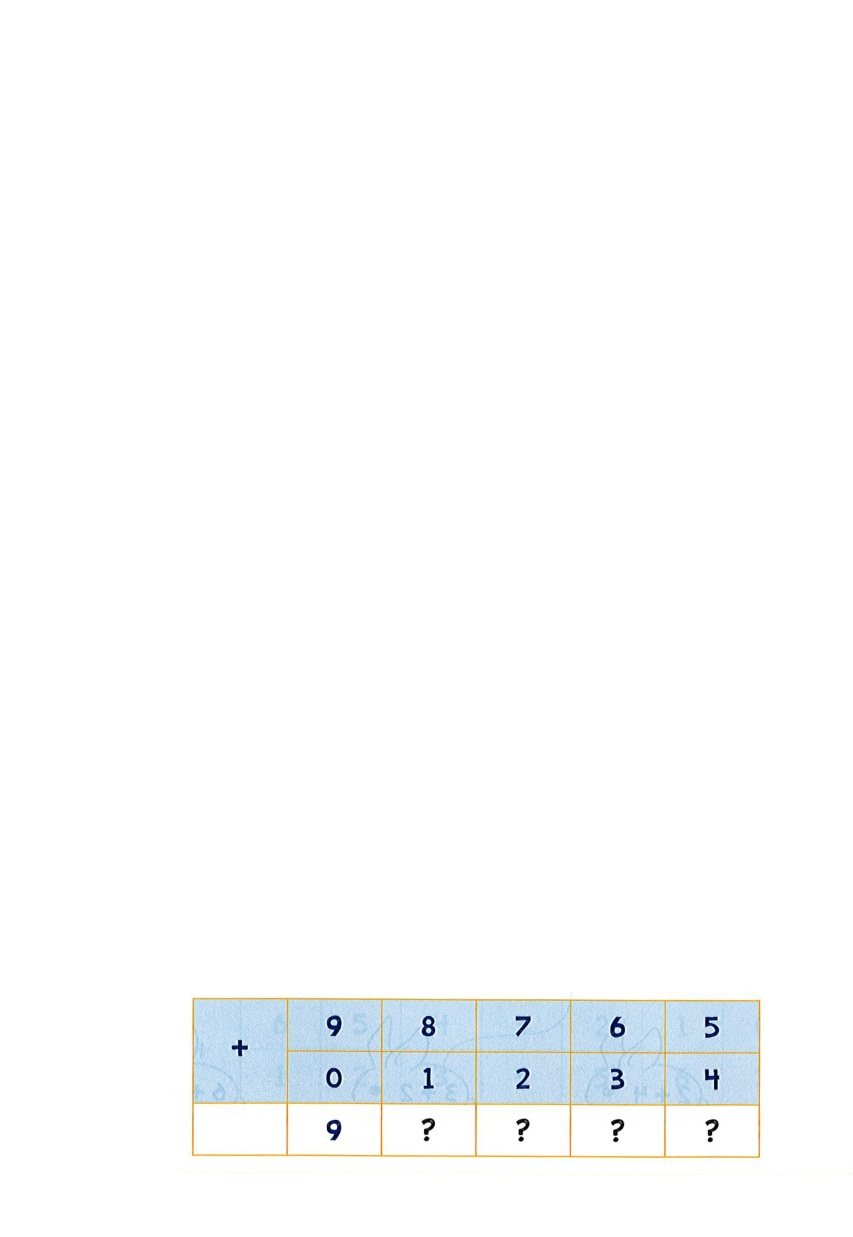 9
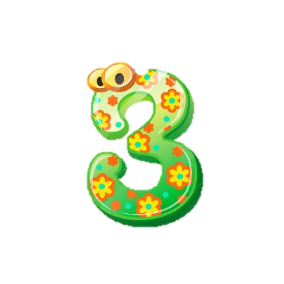 ?
Số
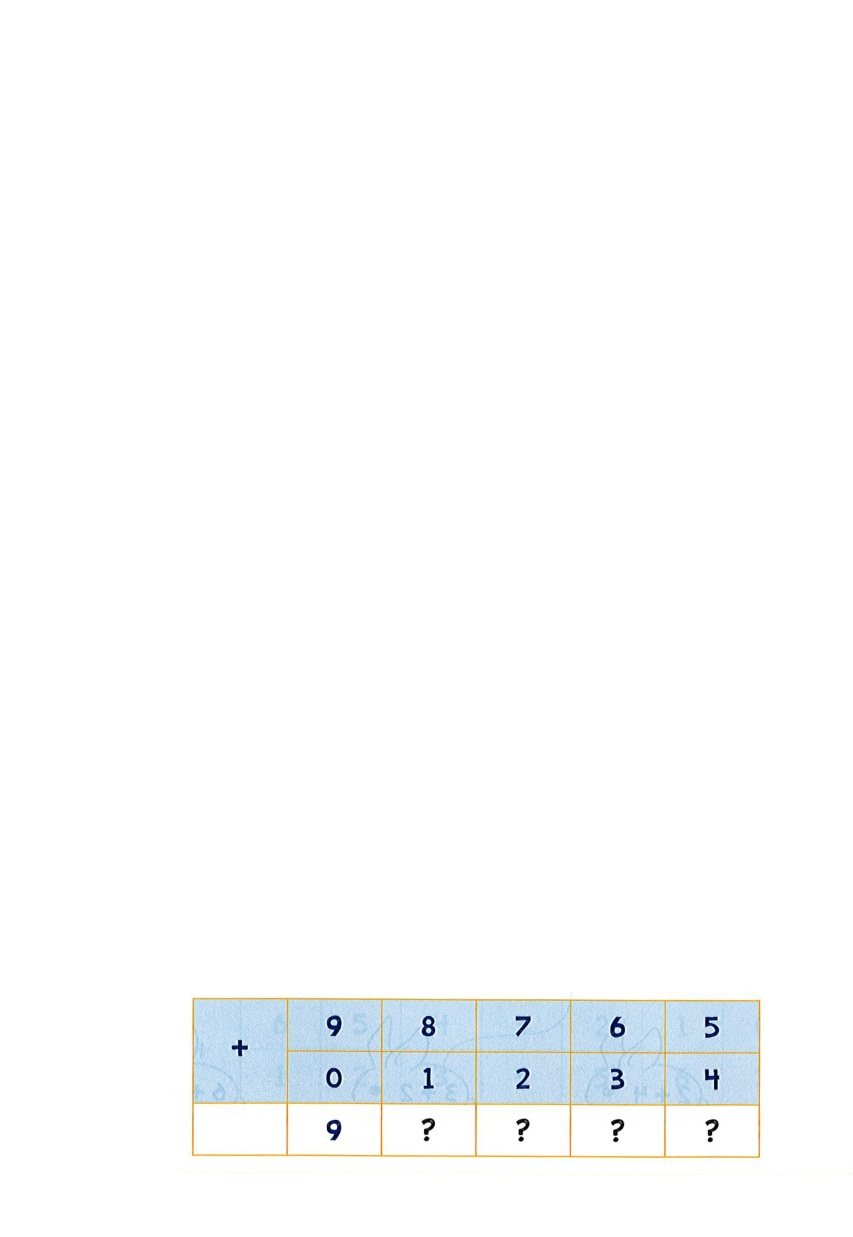 9
9
9
9
9
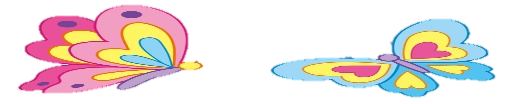 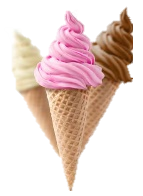 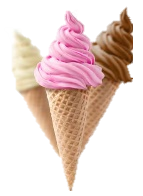 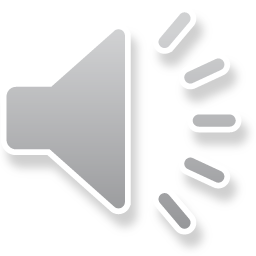 4
?
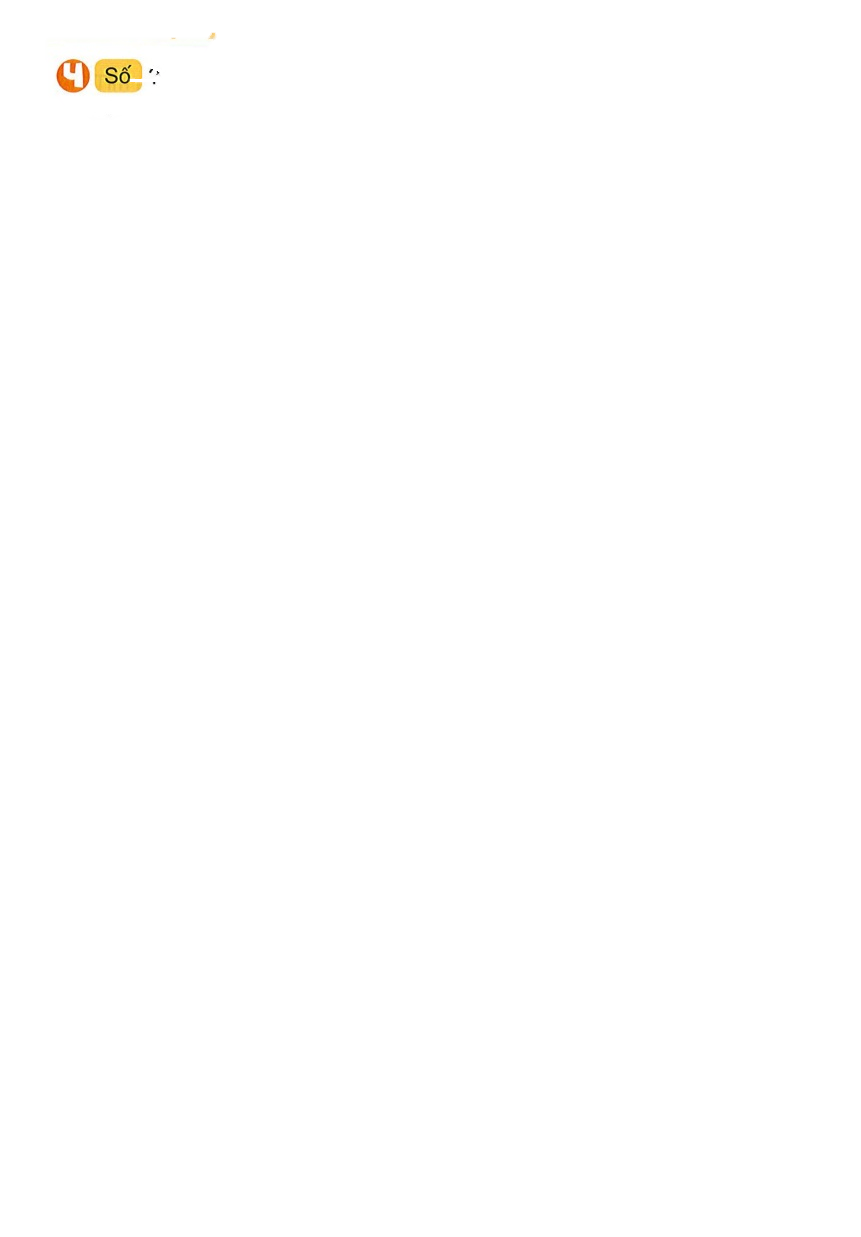 Số
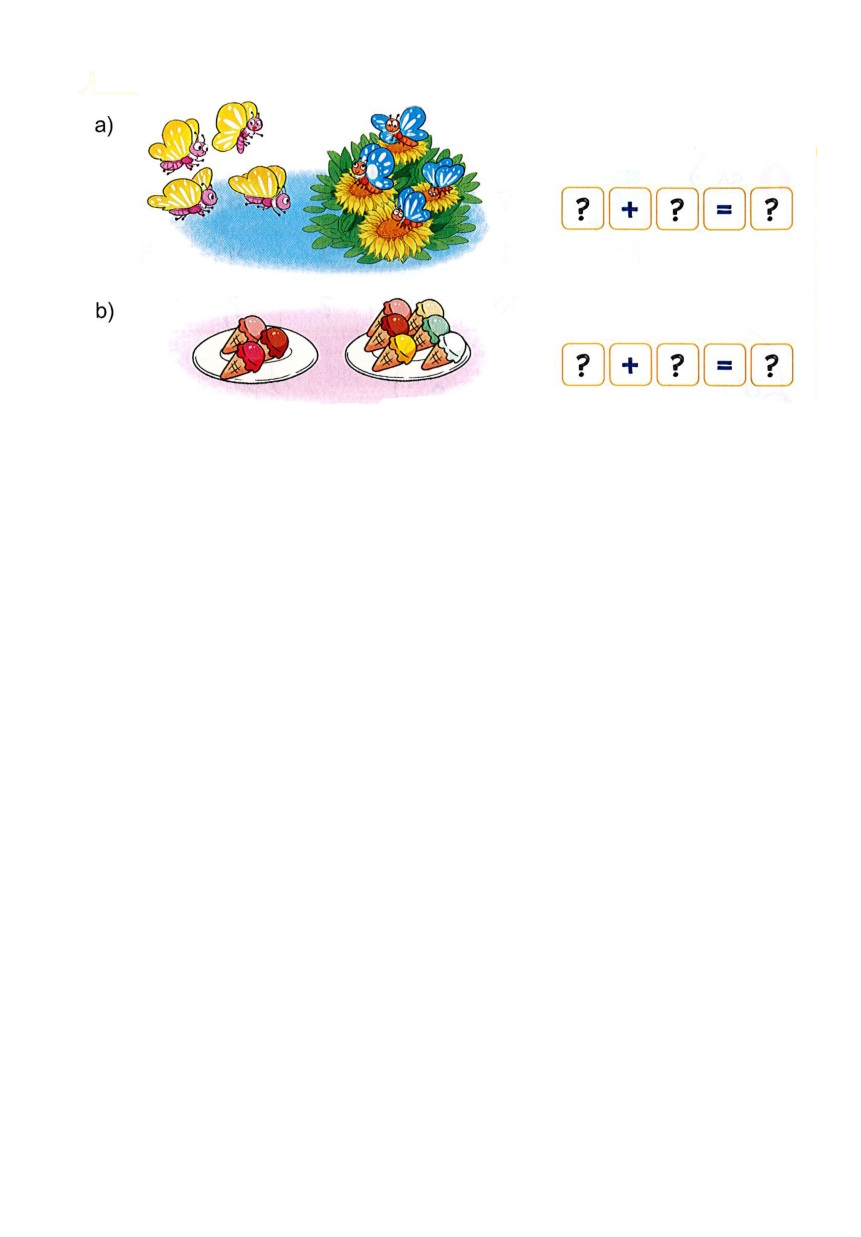 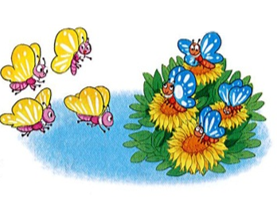 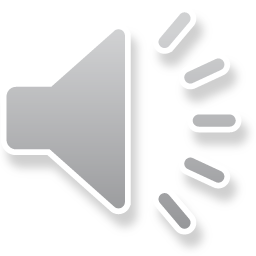 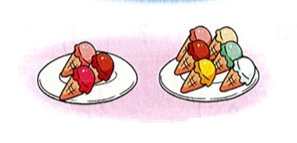 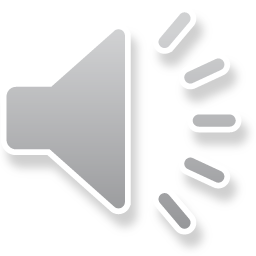 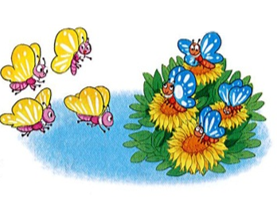 +
4
4
8
=
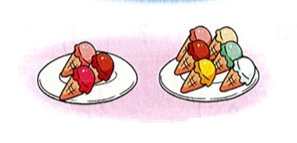 +
+
3
6
6
3
9
9
=
=
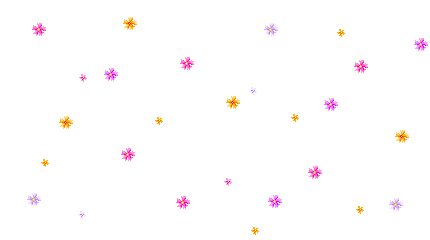 TRÒ CHƠI
Cặp tấm thẻ anh em
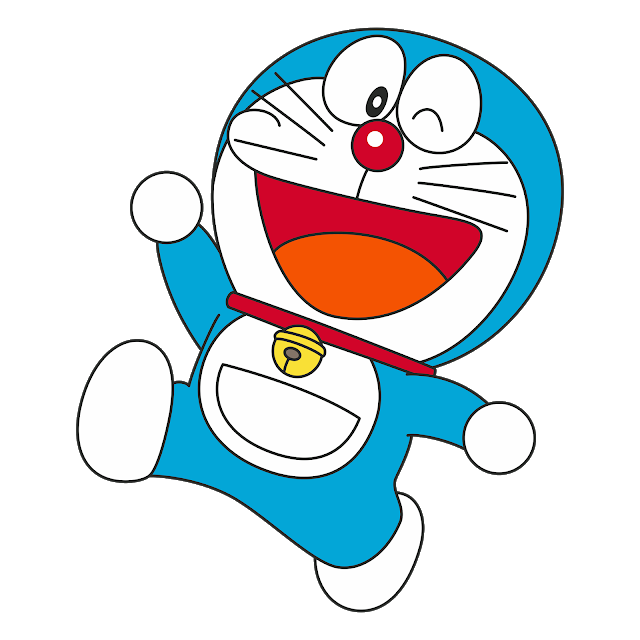 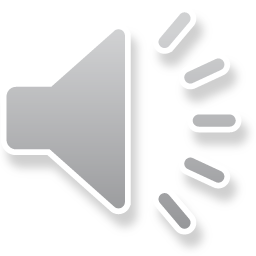 TRÒ CHƠI
Cặp tấm thẻ anh em
1 + 0
1
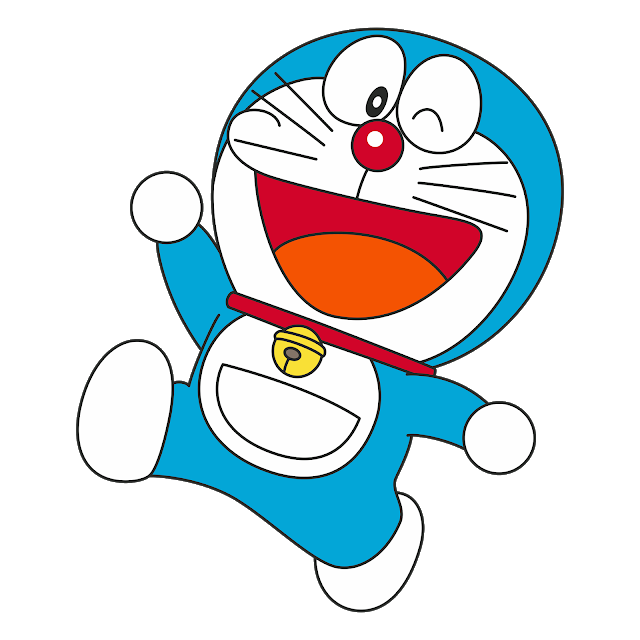 Xin cảm ơn quý thầy cô!

       Kính chúc quý thầy cô 
       thật nhiều sức khoẻ !!